ĐÁP CA 
SAU CHÚA NHẬT XV 
THƯỜNG NIÊN
THỨ HAI
SAU CHÚA NHẬT XV
THƯỜNG NIÊN
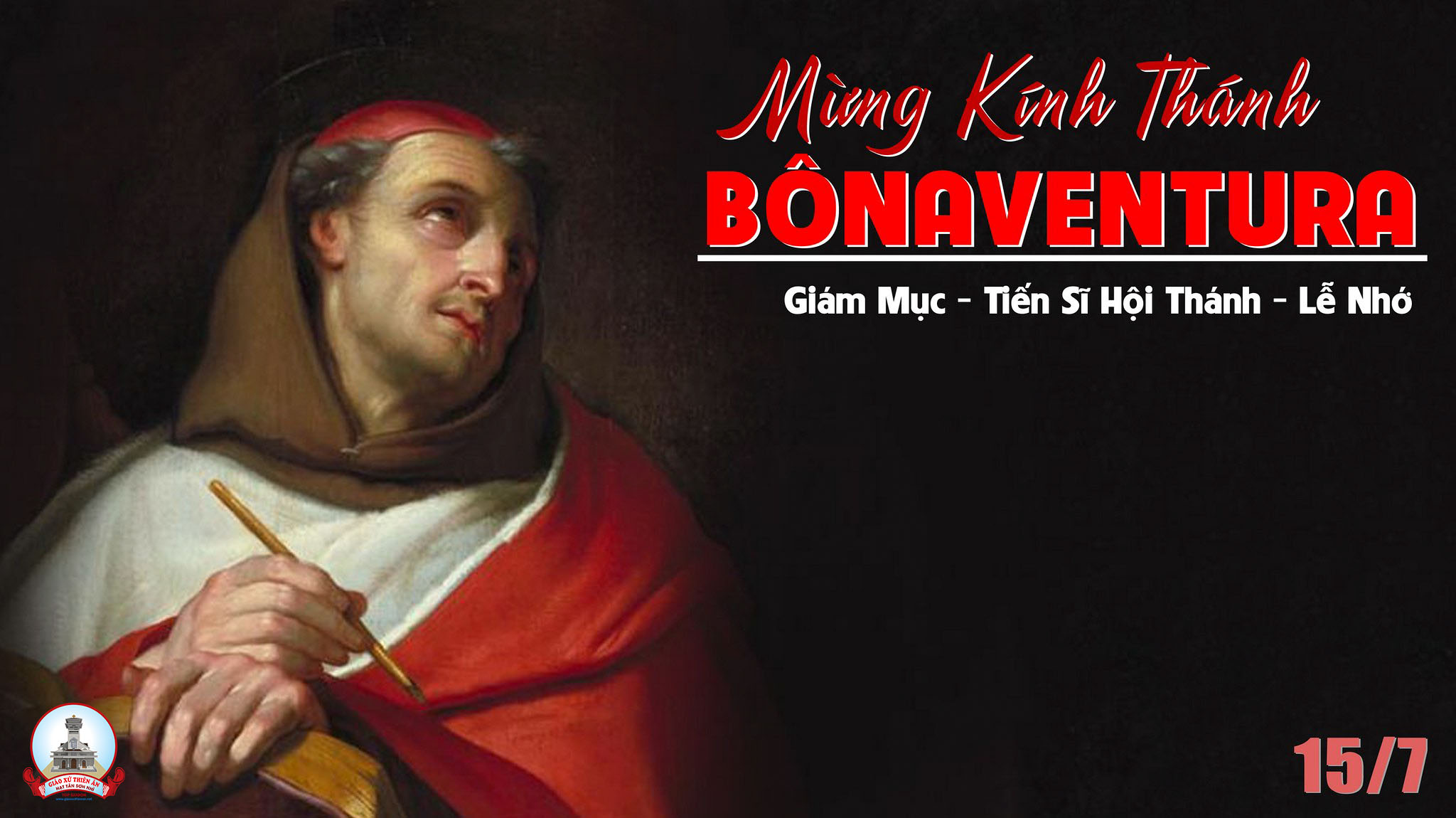 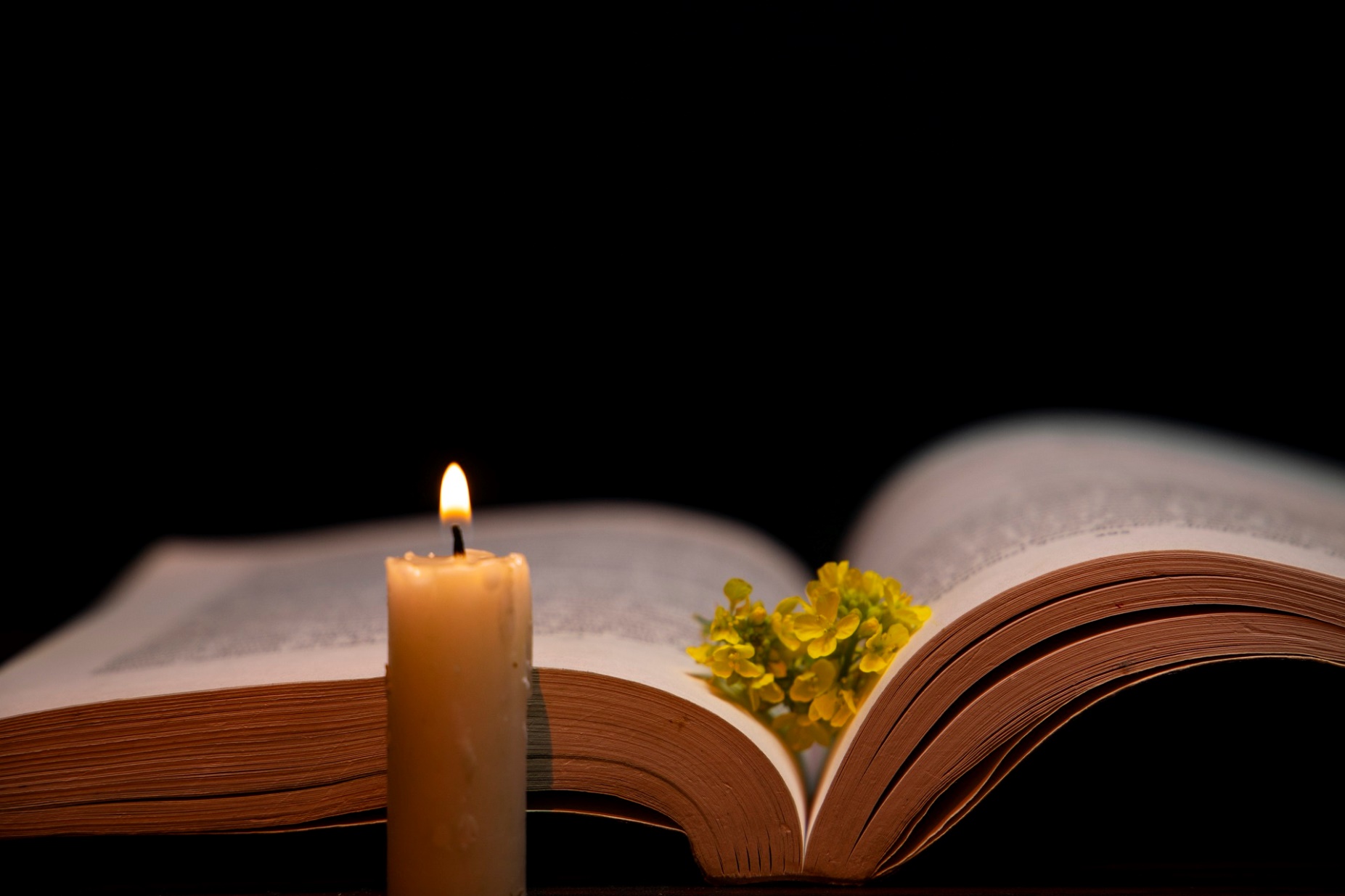 Bài đọc 1
Bài trích sách ngôn sứ I-sai-a.
Hãy rửa cho sạch, và vứt bỏ tội ác của các ngươi cho khỏi chướng mắt Ta.
Đáp ca:
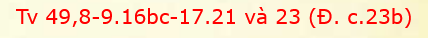 Ai sống đời hoàn hảo,
Ta cho hưởng ơn cứu độ Chúa Trời.
Alleluia-Alleluia:
Phúc thay ai bị bách hại vì sống công chính, vì Nước Trời là của họ.
Alleluia:
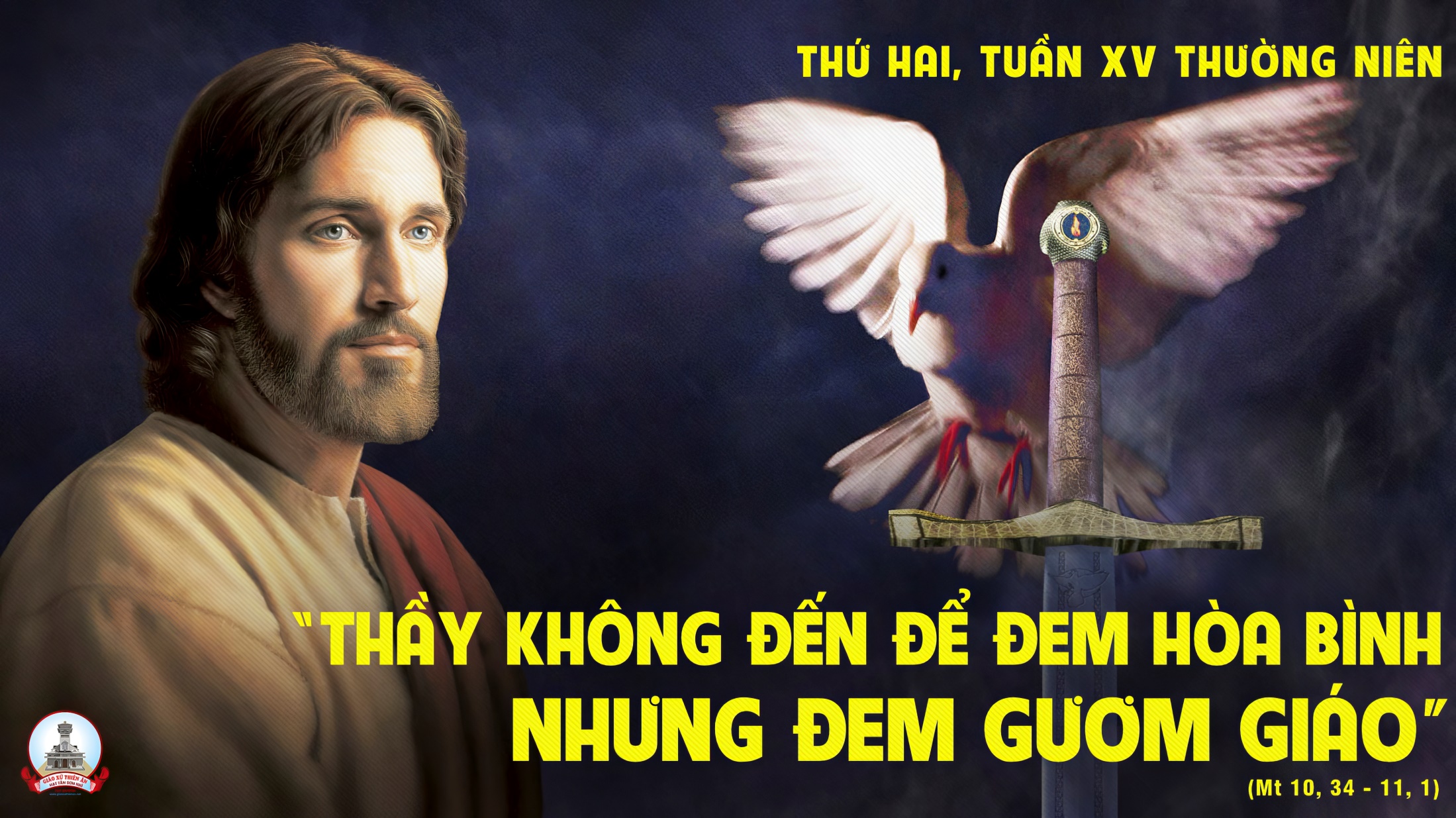 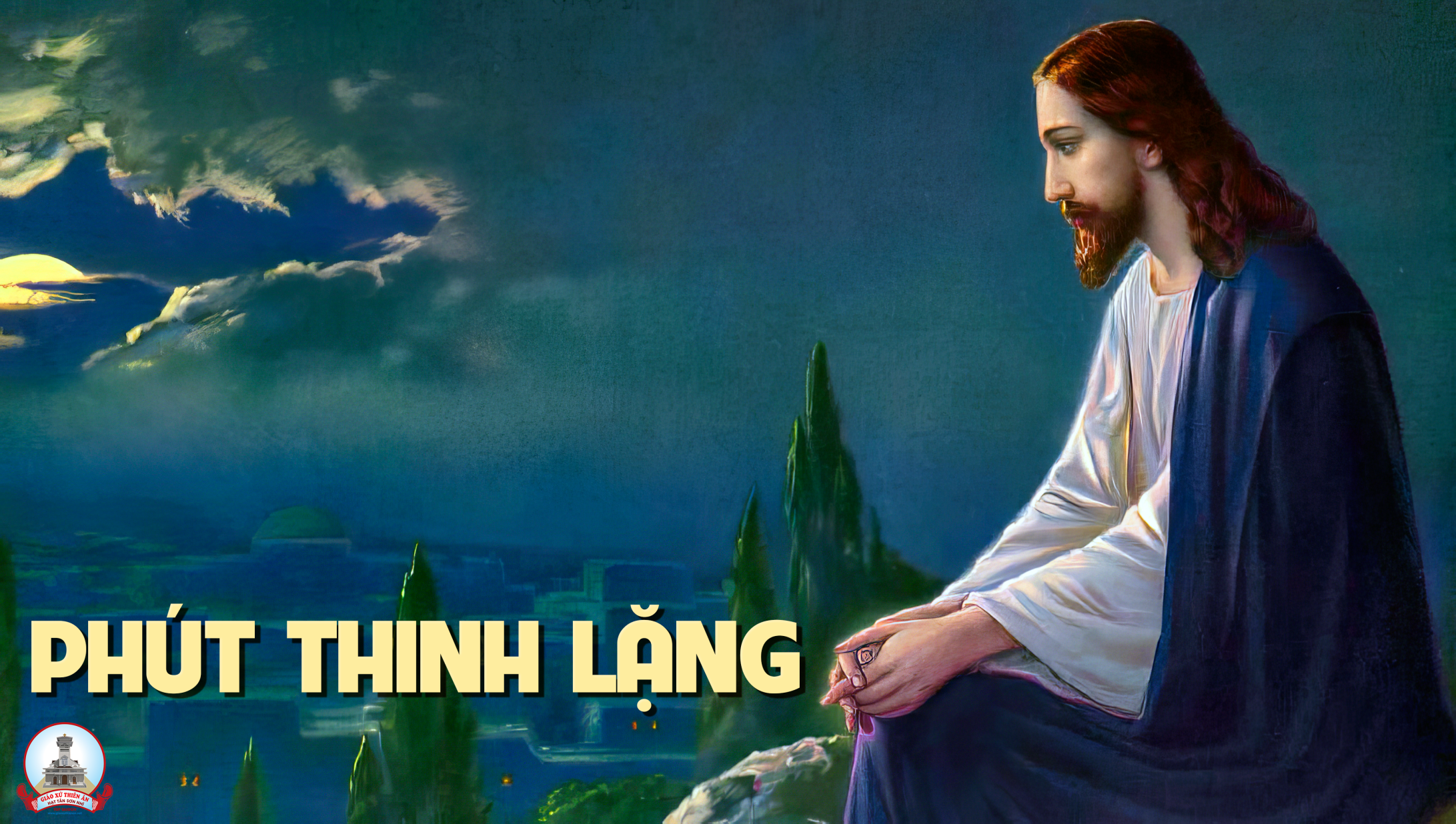 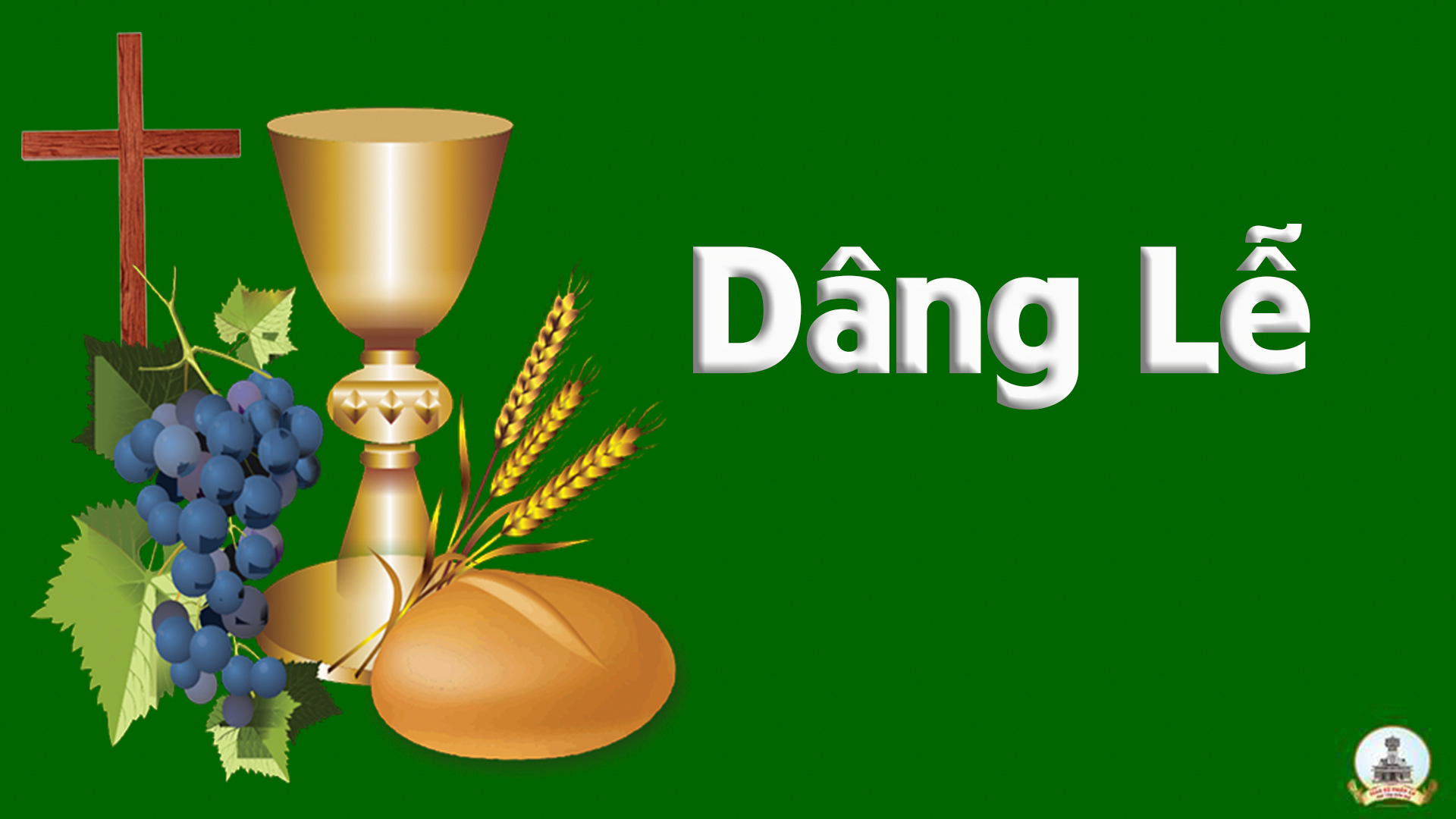 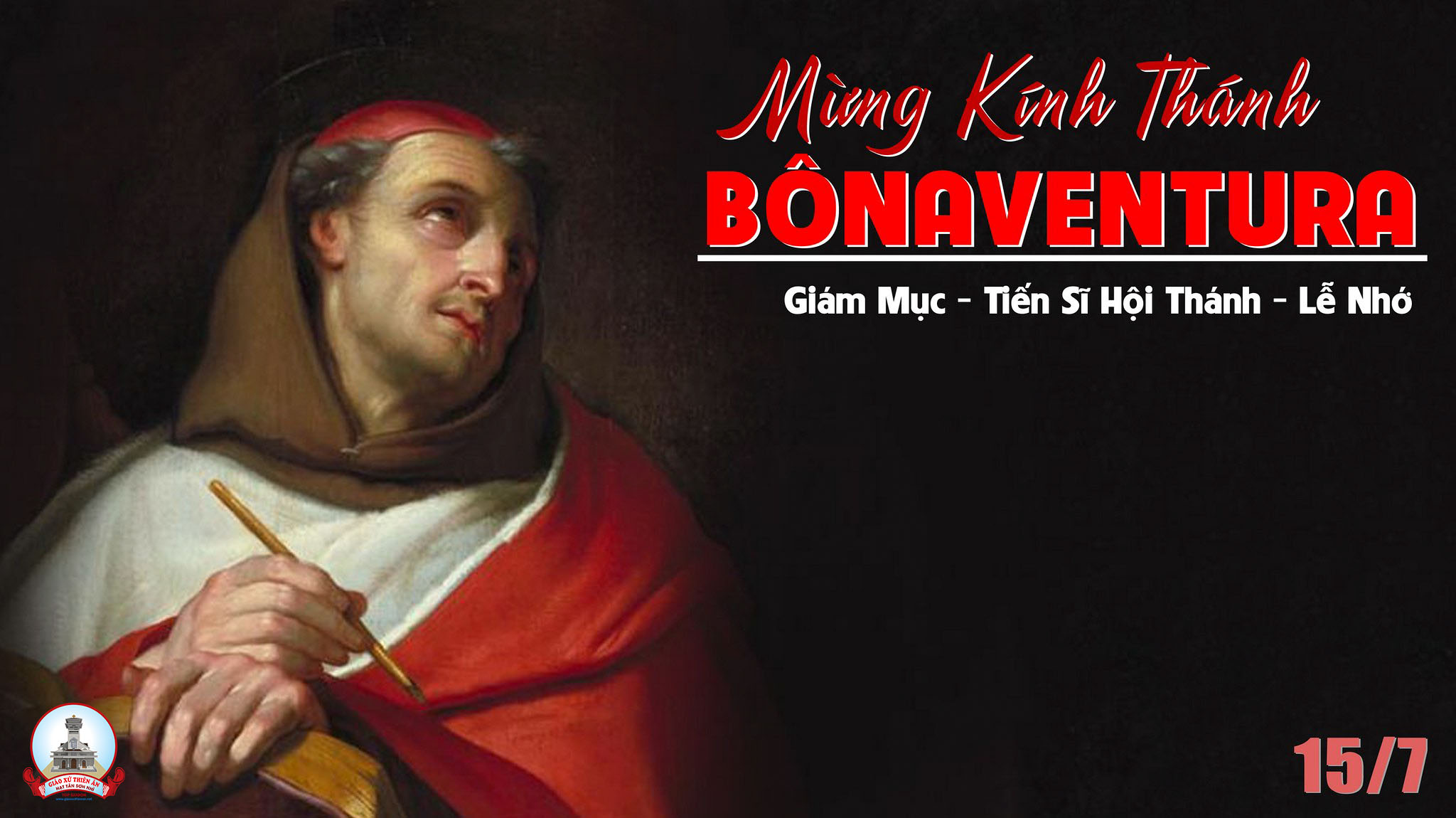 THỨ BA
SAU CHÚA NHẬT XVTHƯỜNG NIÊN
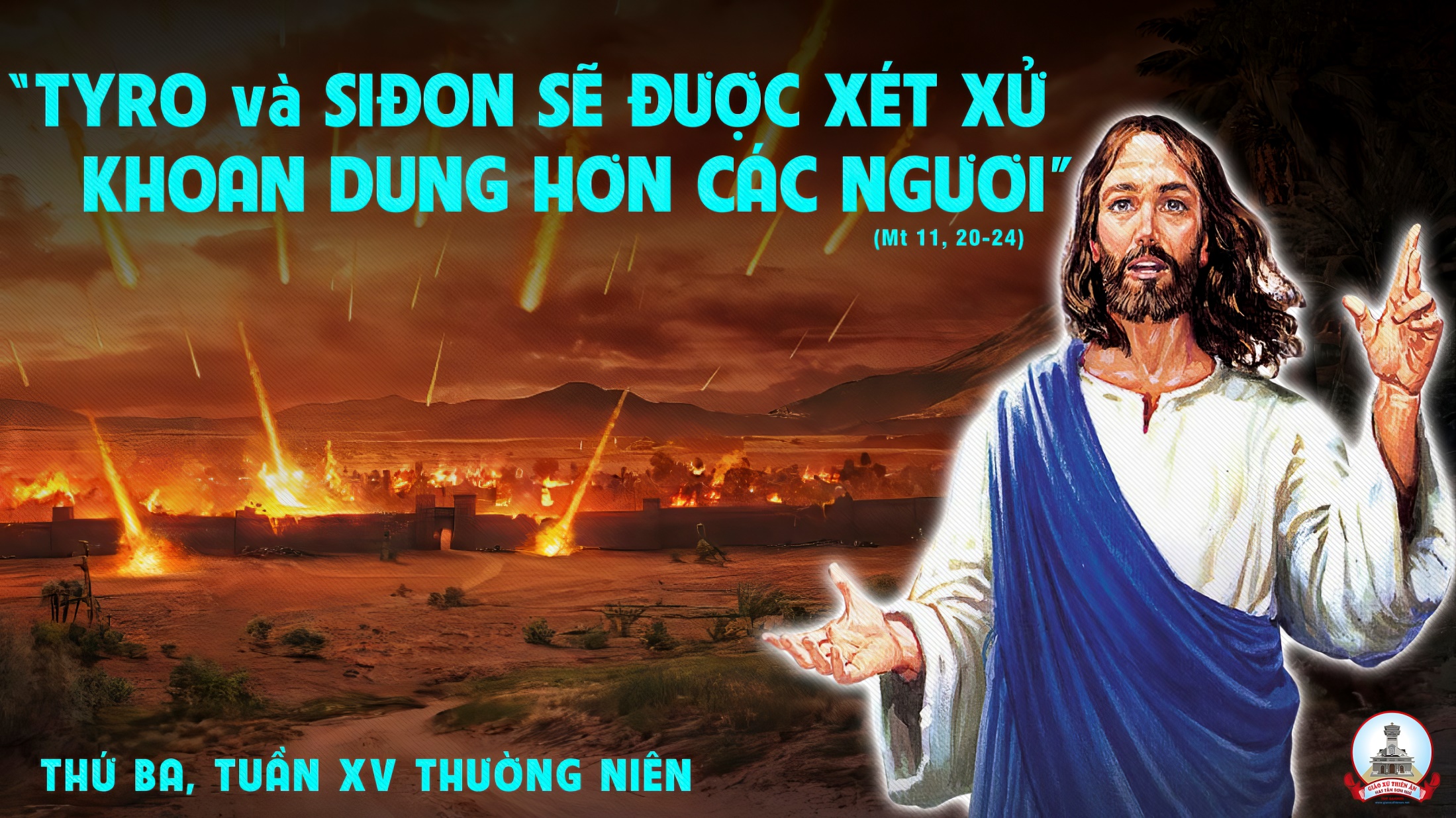 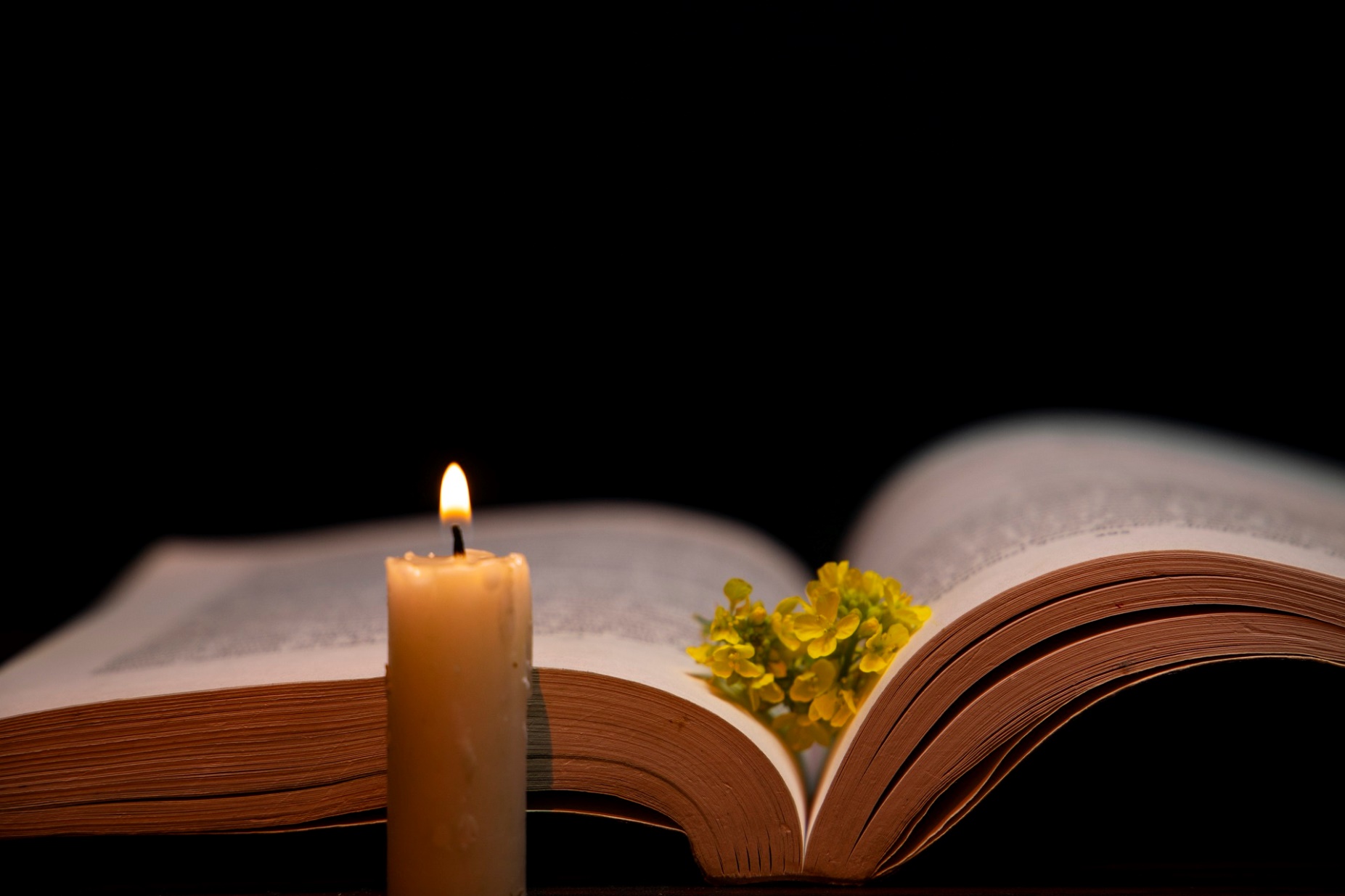 Bài đọc 1
Bài trích sách ngôn sứ I-sai-a.
Nếu các ngươi không vững tin, thì các ngươi sẽ không đứng vững.
Đáp ca:
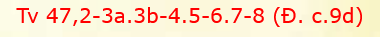 Thiên Chúa củng cố thành đô đến muôn đời muôn thuở.
Alleluia-Alleluia:
Ngày hôm nay, anh em chớ cứng lòng, nhưng hãy nghe tiếng Chúa.
Alleluia:
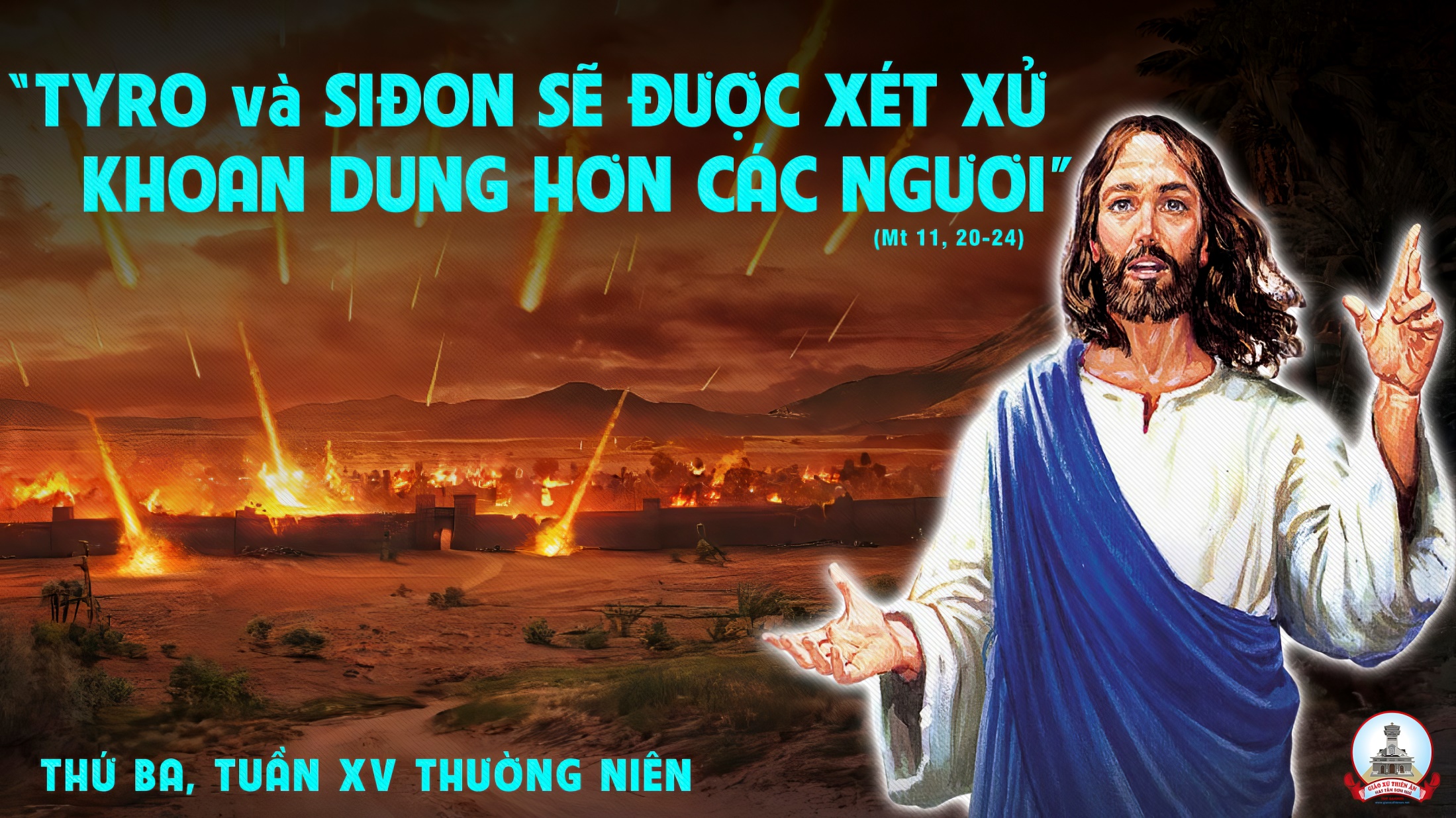 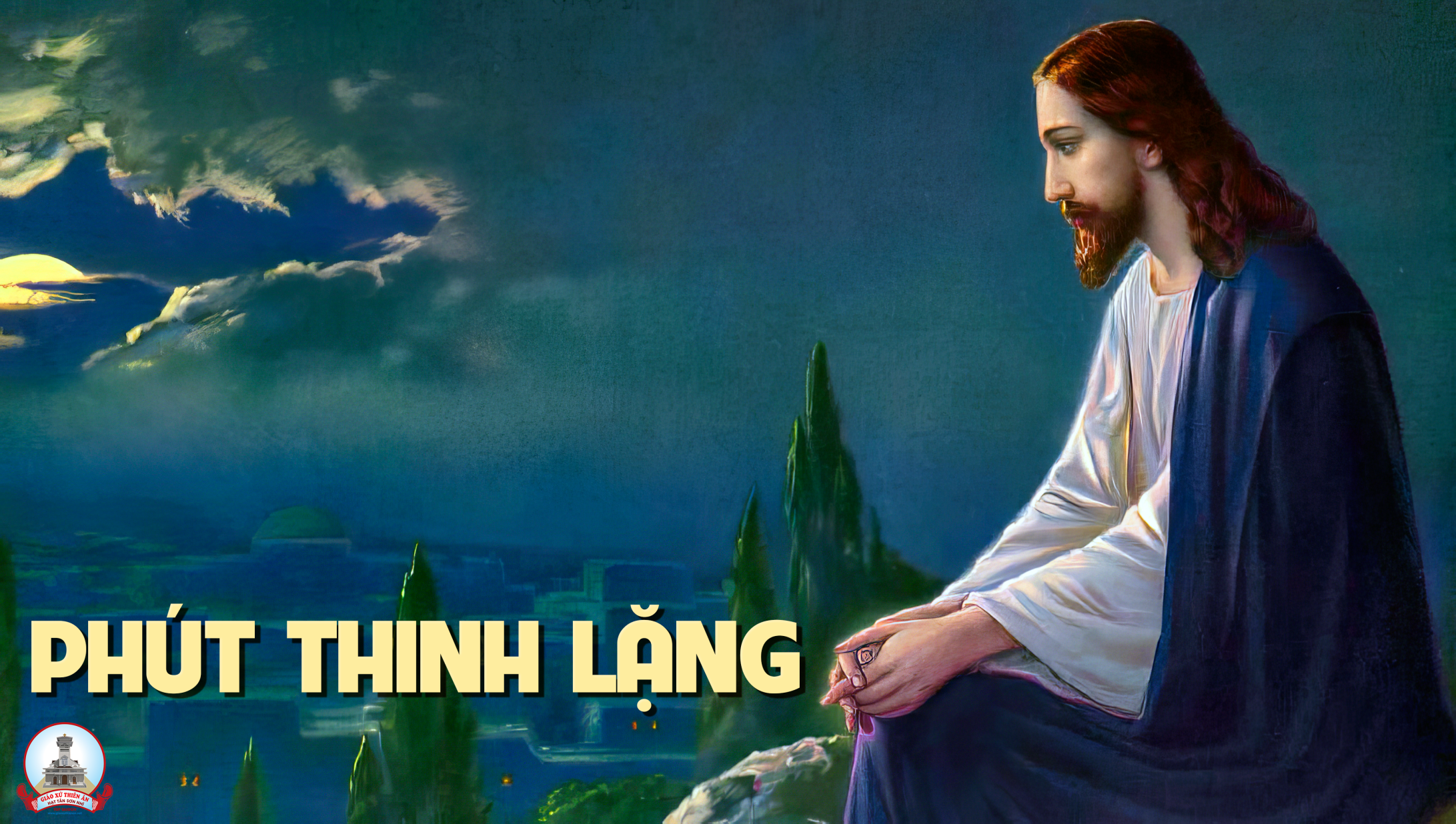 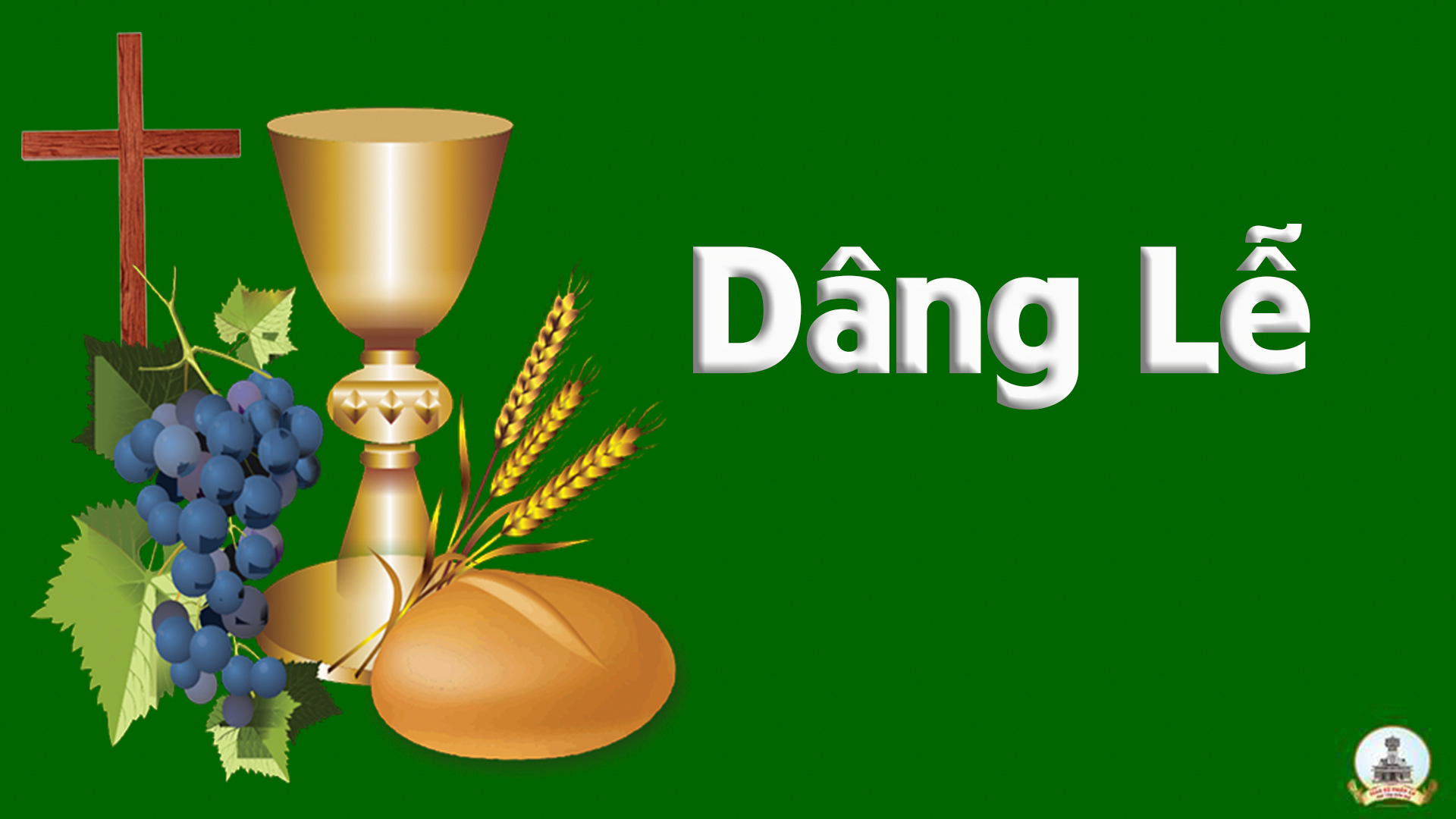 THỨ TƯ
SAU CHÚA NHẬT XV
THƯỜNG NIÊN
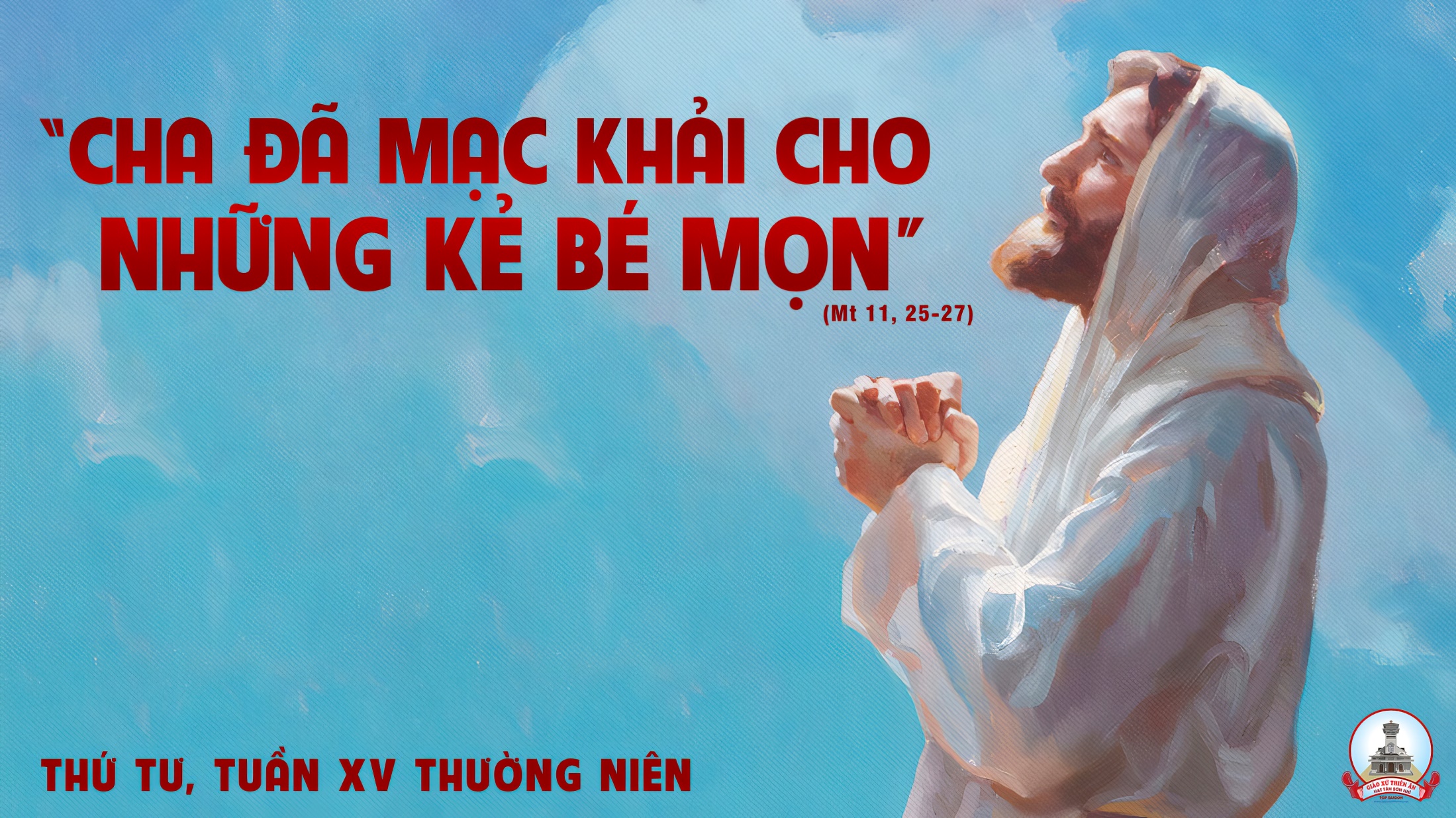 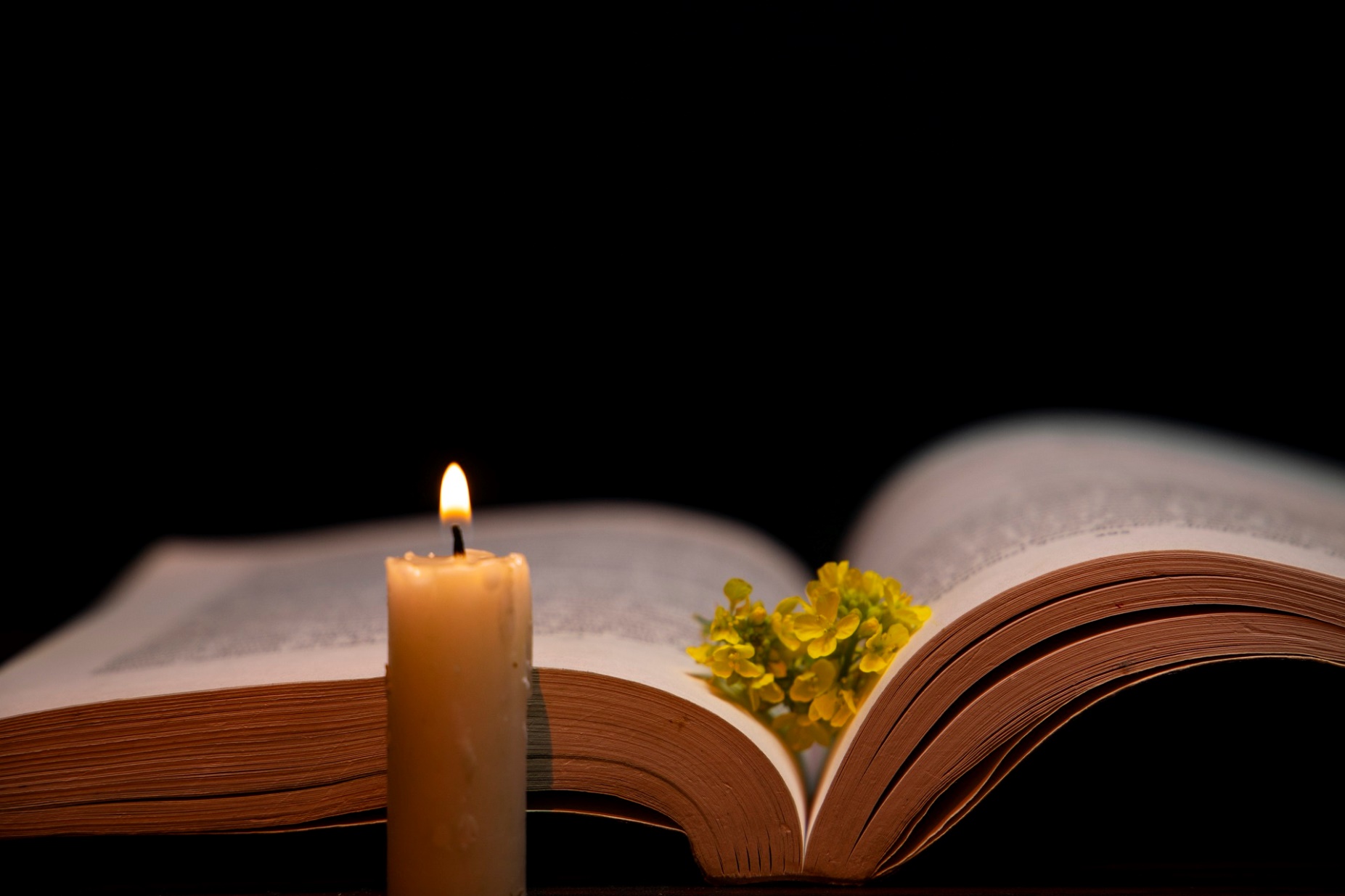 Bài đọc 1
Bài trích sách ngôn sứ I-sai-a.
Cái rìu lại lên mặt với kẻ cầm rìu mà chặt sao ?
Đáp ca:
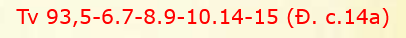 Chúa không ruồng rẫy dân Người.
Alleluia-Alleluia:
Lạy Cha là Chúa Tể trời đất, con xin ngợi khen Cha, vì Cha đã mặc khải mầu nhiệm Nước Trời cho những người bé mọn.
Alleluia:
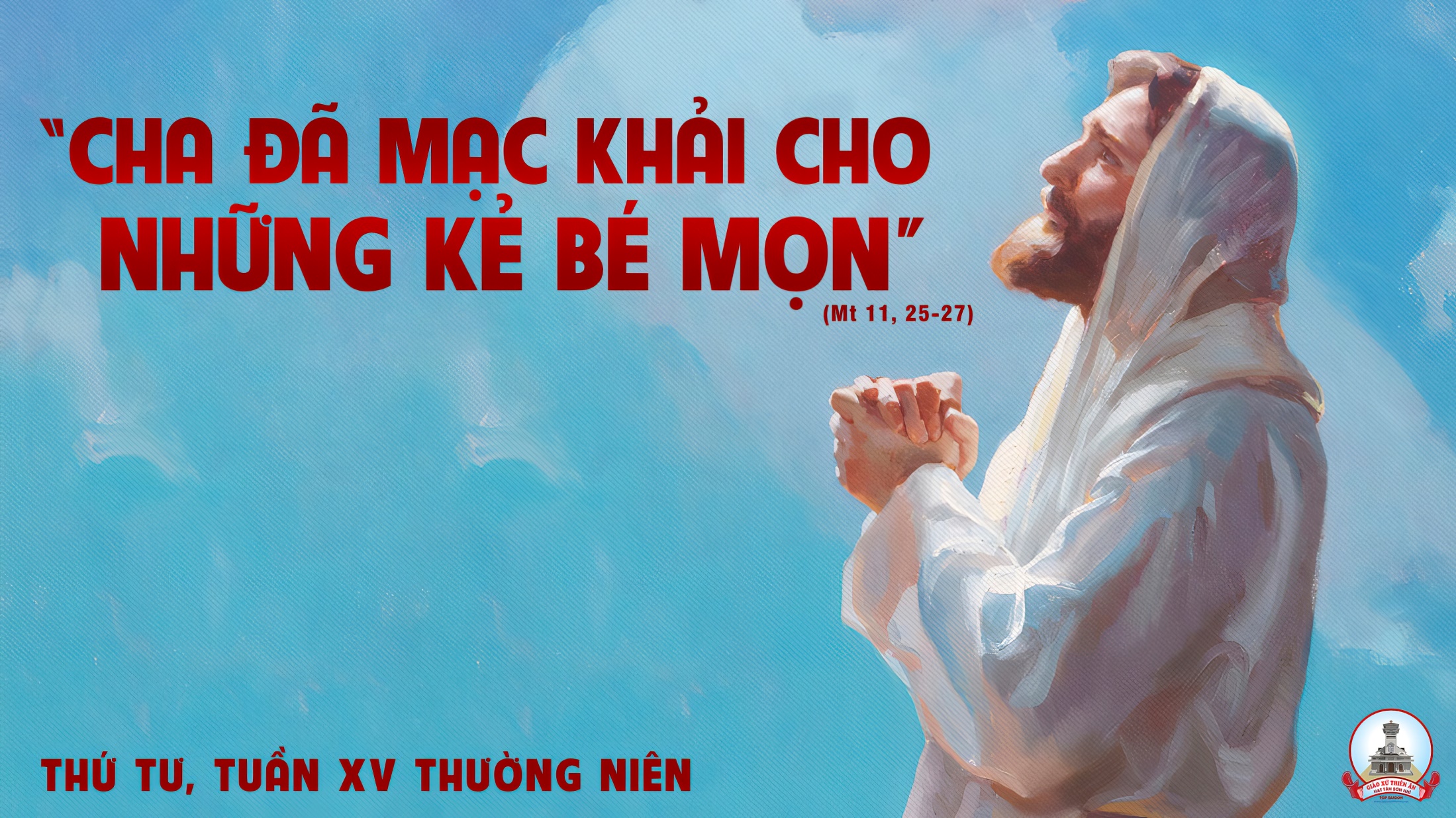 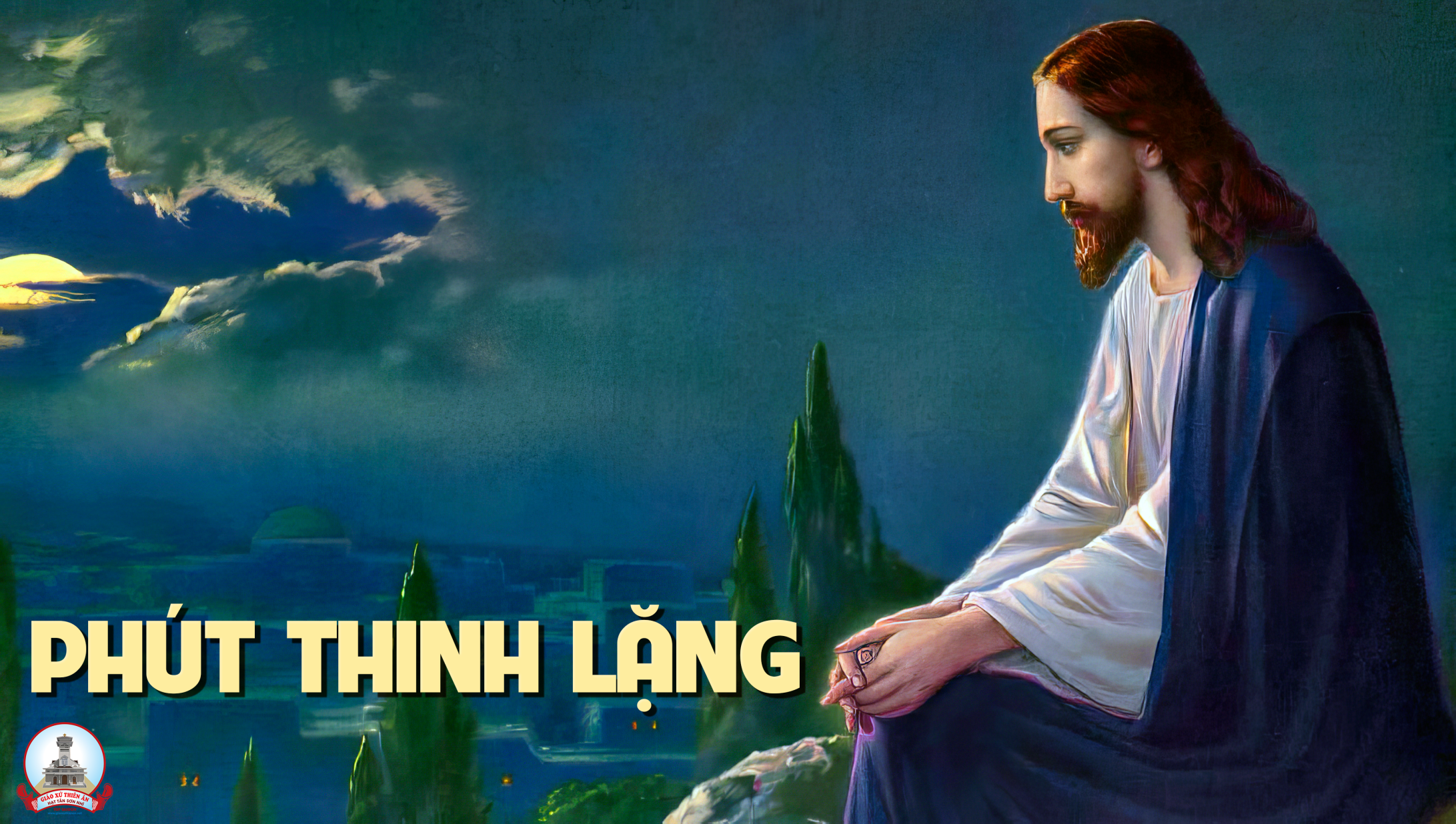 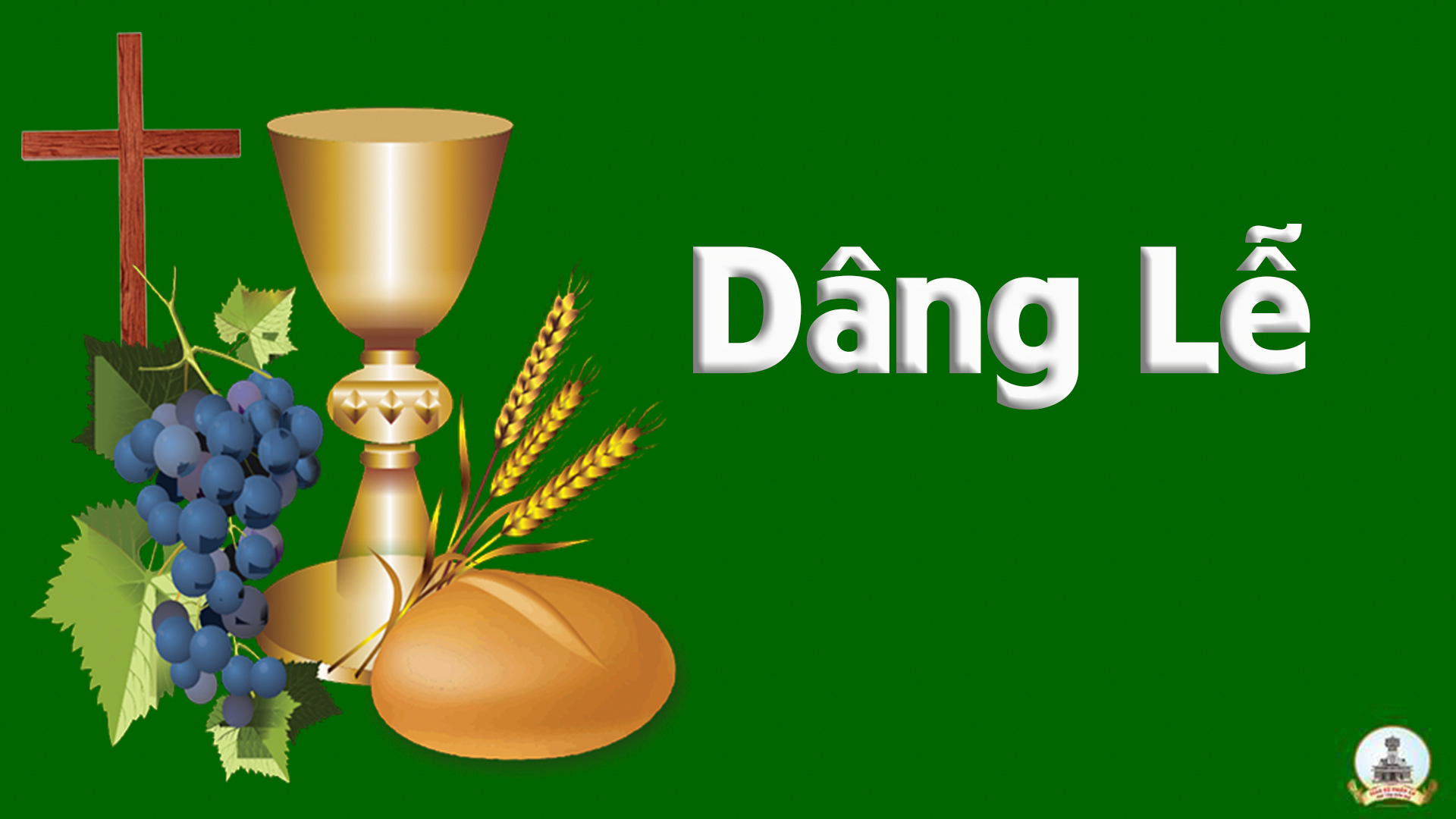 THỨ NĂM
SAU CHÚA NHẬT XV
THƯỜNG NIÊN
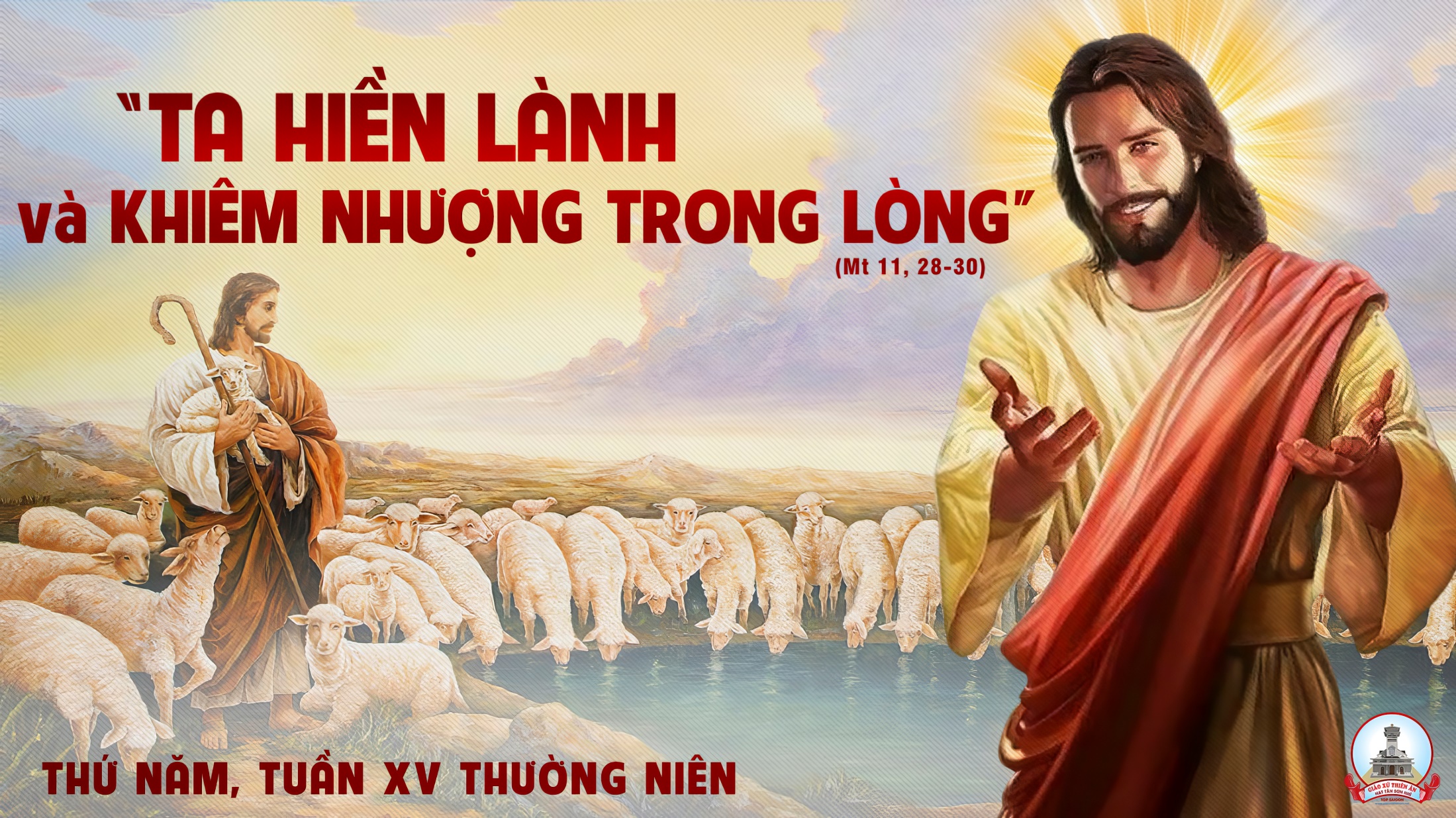 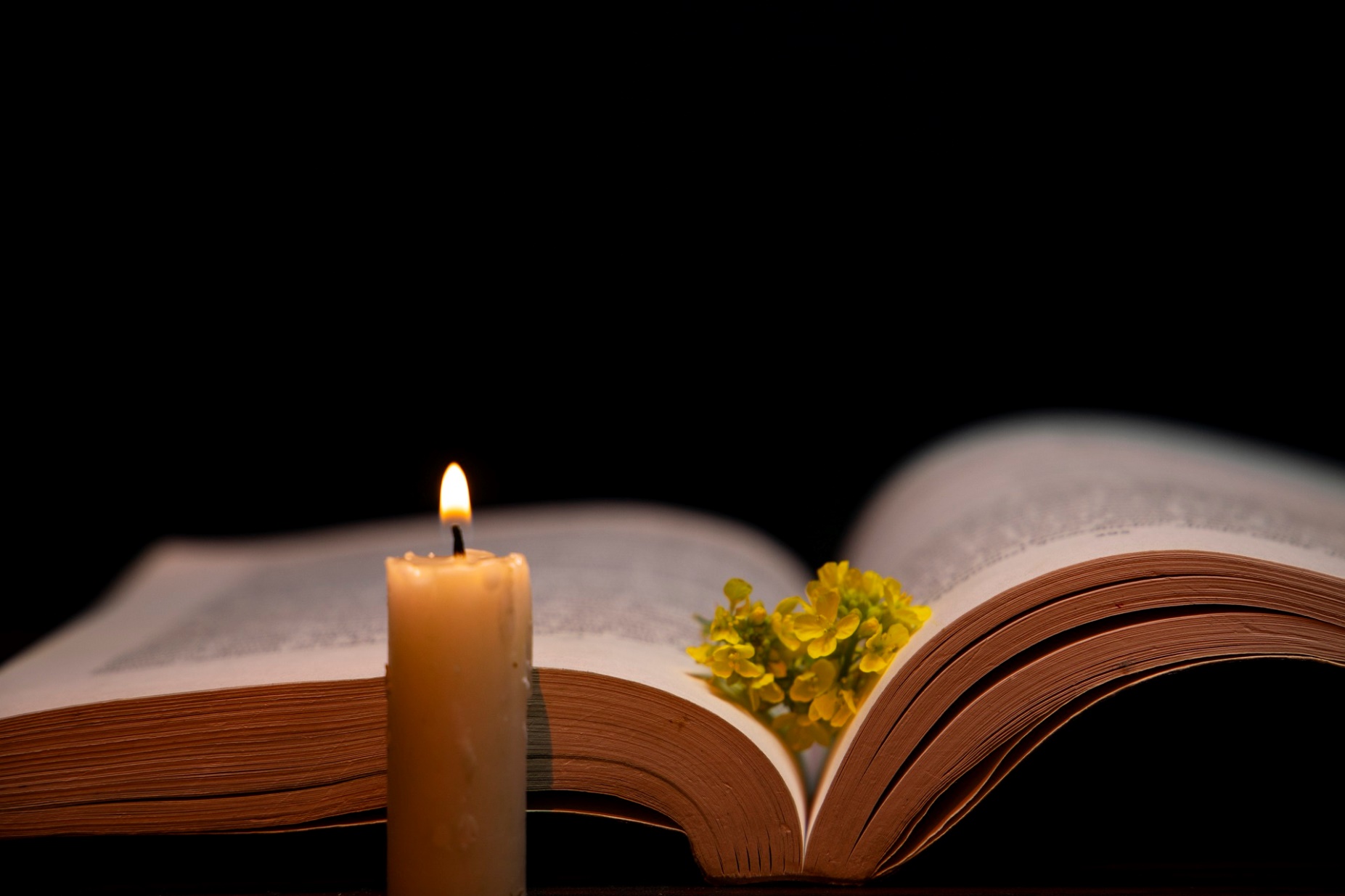 Bài đọc 1
Bài trích sách ngôn sứ I-sai-a.
Này những kẻ nằm trong bụi đất, hãy trỗi dậy, hãy reo mừng !
Đáp ca:
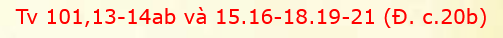 Từ trời xanh Chúa đã nhìn xuống cõi trần.
Alleluia-Alleluia:
Tất cả những ai đang vất vả mang gánh nặng nề, hãy đến cùng tôi, tôi sẽ cho nghỉ ngơi bồi dưỡng.
Alleluia:
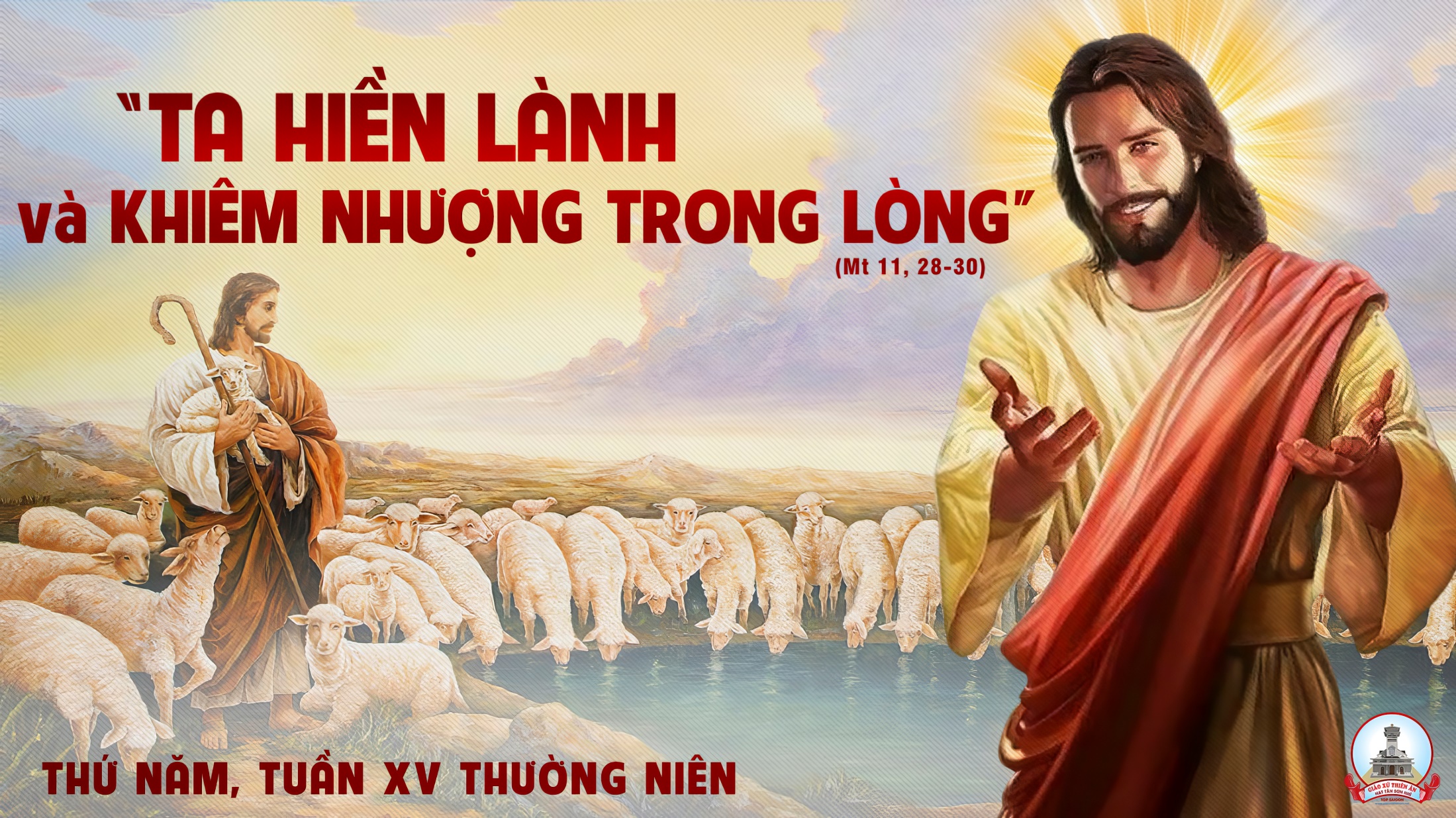 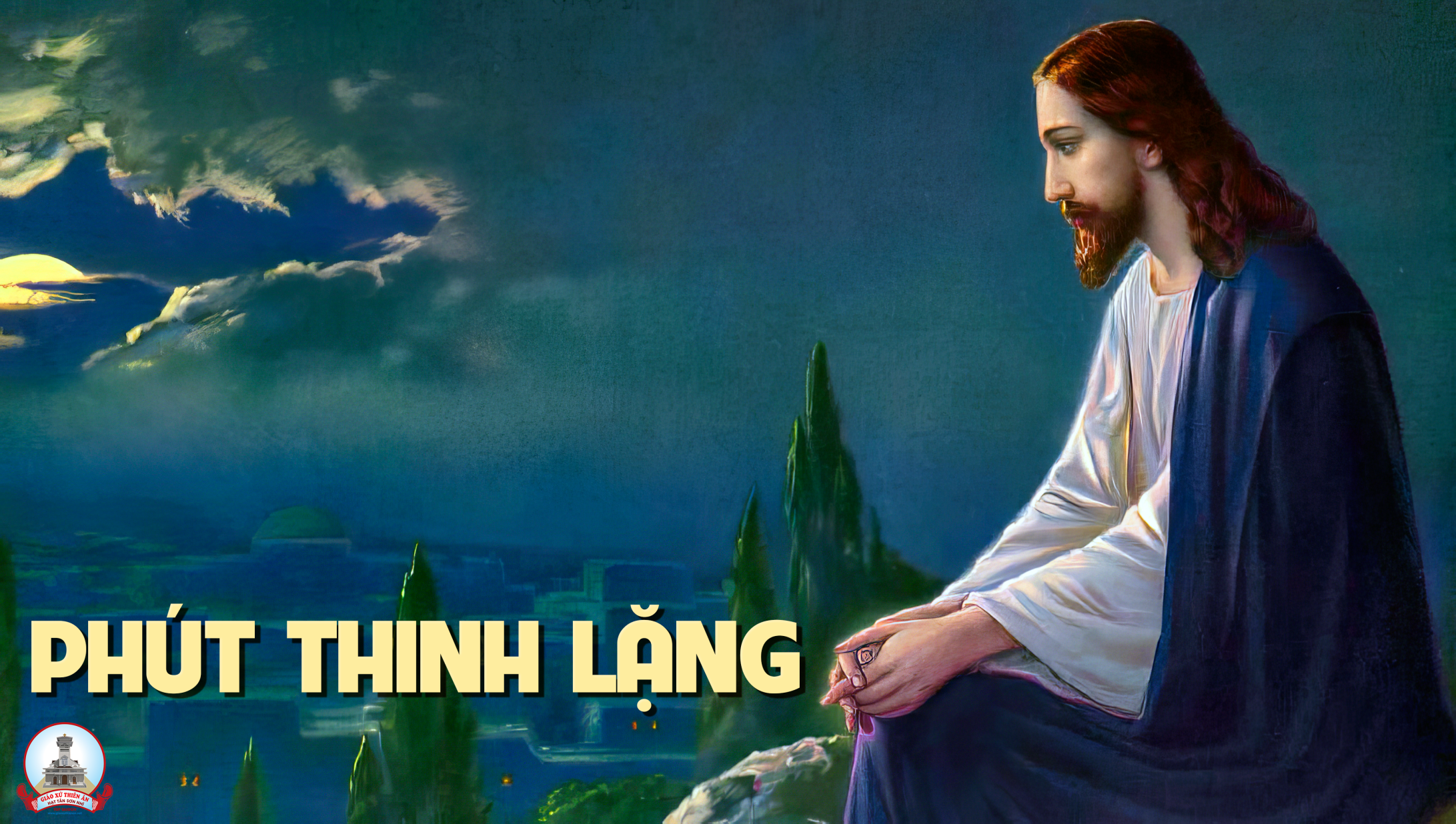 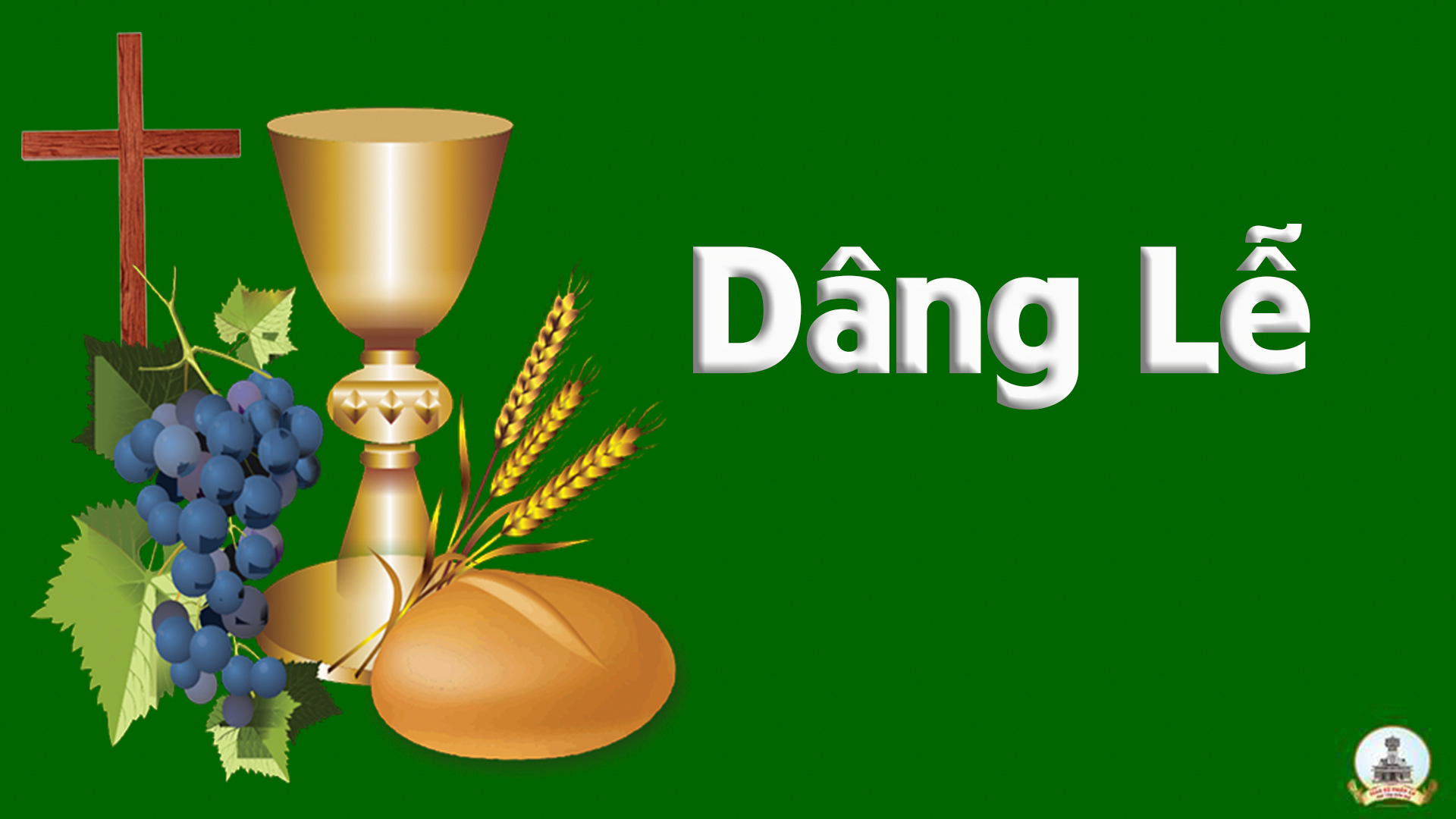 THỨ SÁU
SAU CHÚA NHẬT XV 
THƯỜNG NIÊN
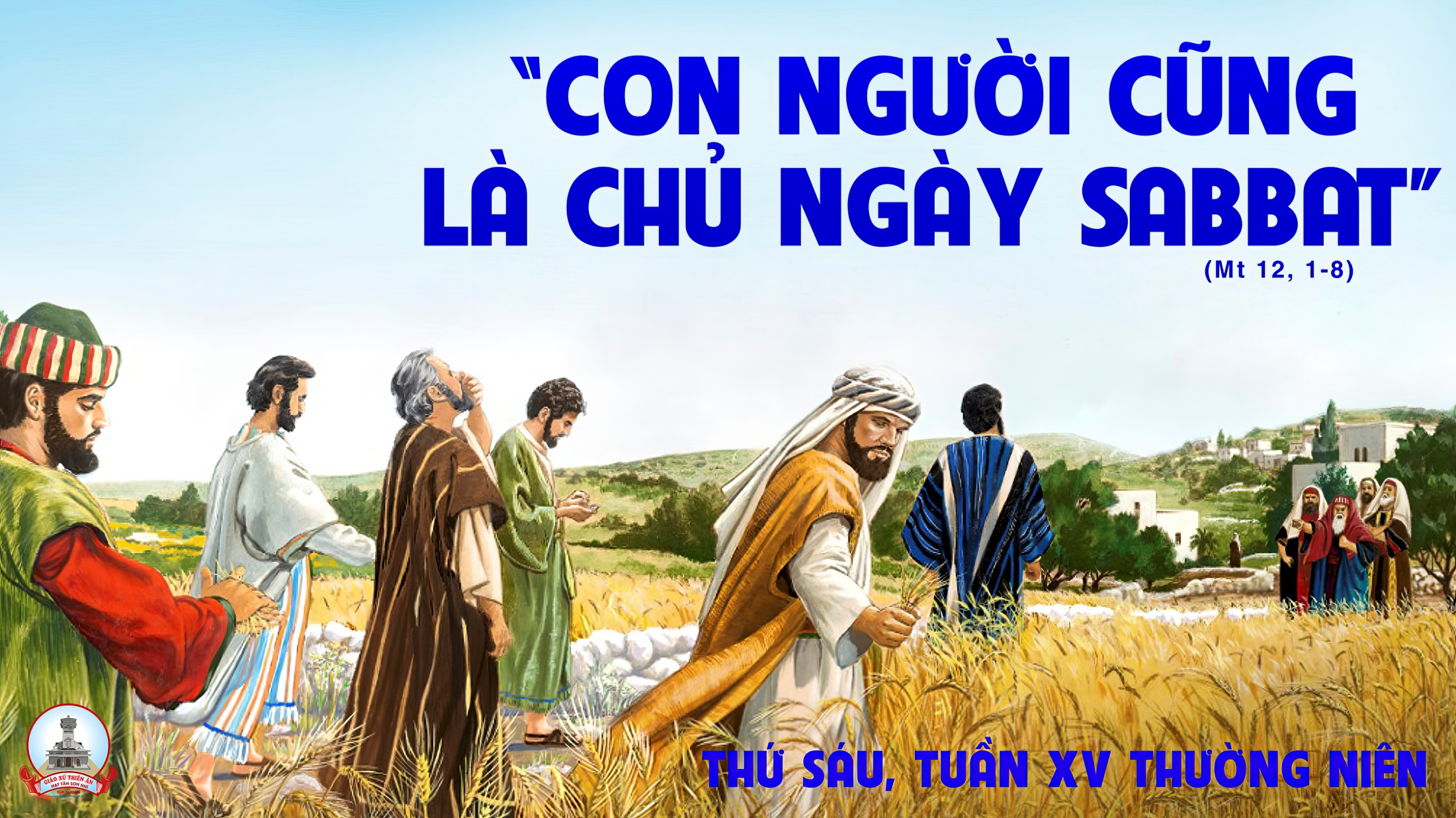 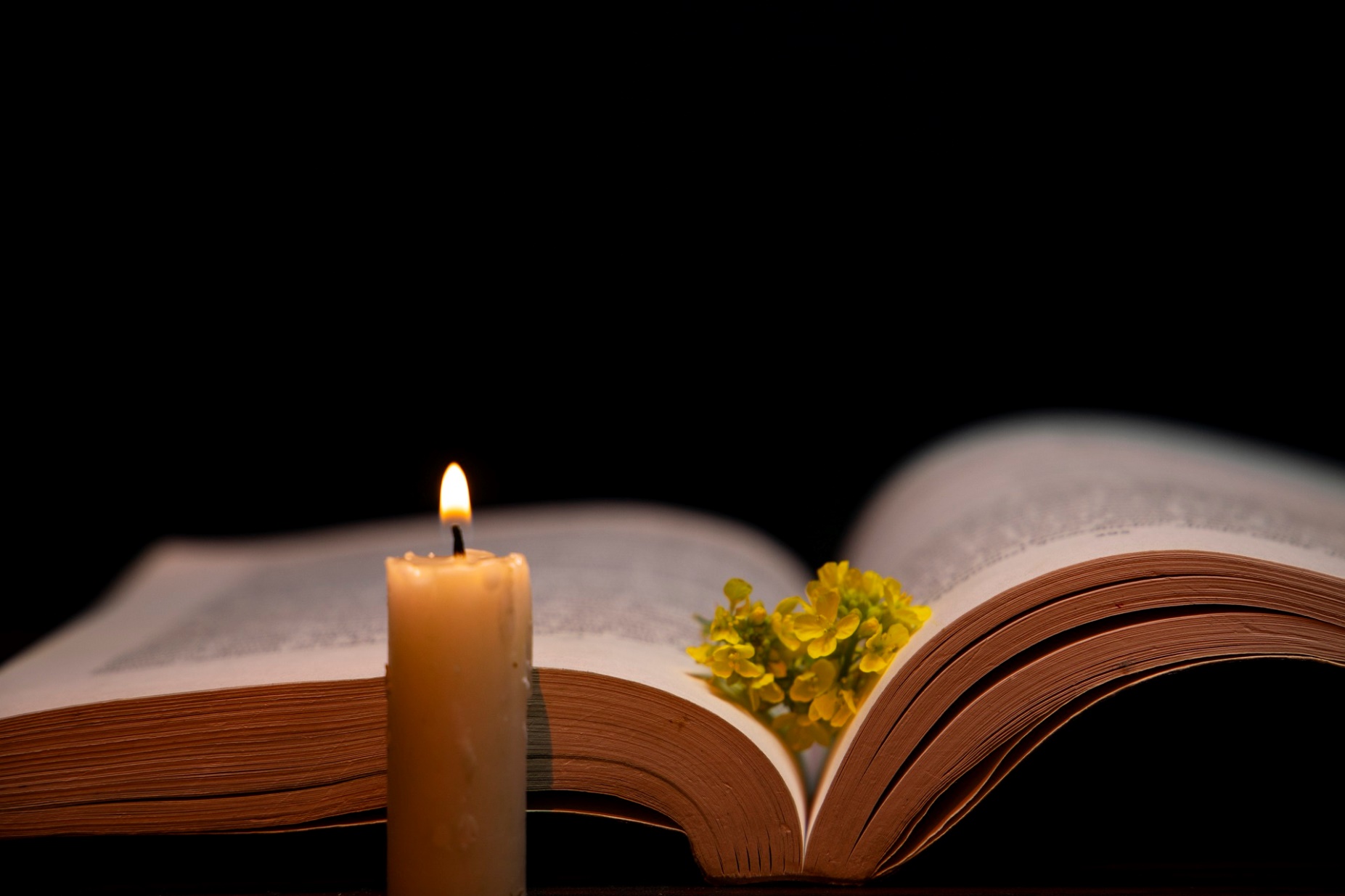 Bài đọc 1
Bài trích sách ngôn sứ I-sai-a.
Ta đã nghe lời ngươi cầu nguyện, Ta đã thấy nước mắt của ngươi.
Đáp ca:
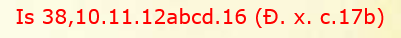 Lạy Chúa, chính Ngài đã cứu con khỏi hố diệt vong.
Alleluia-Alleluia:
Chúa nói : Chiên của tôi thì nghe tiếng tôi ; tôi biết chúng, và chúng theo tôi.
Alleluia:
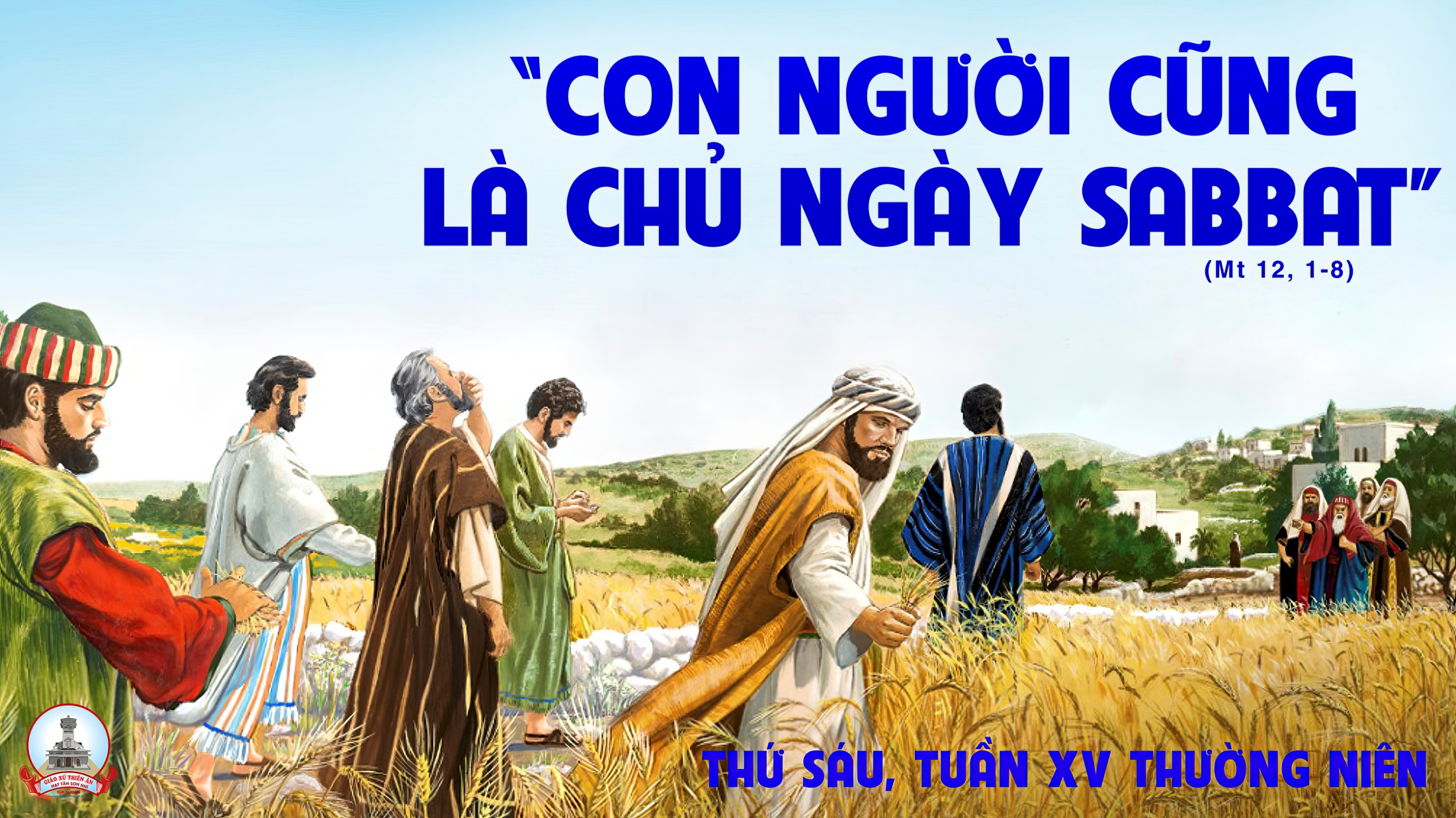 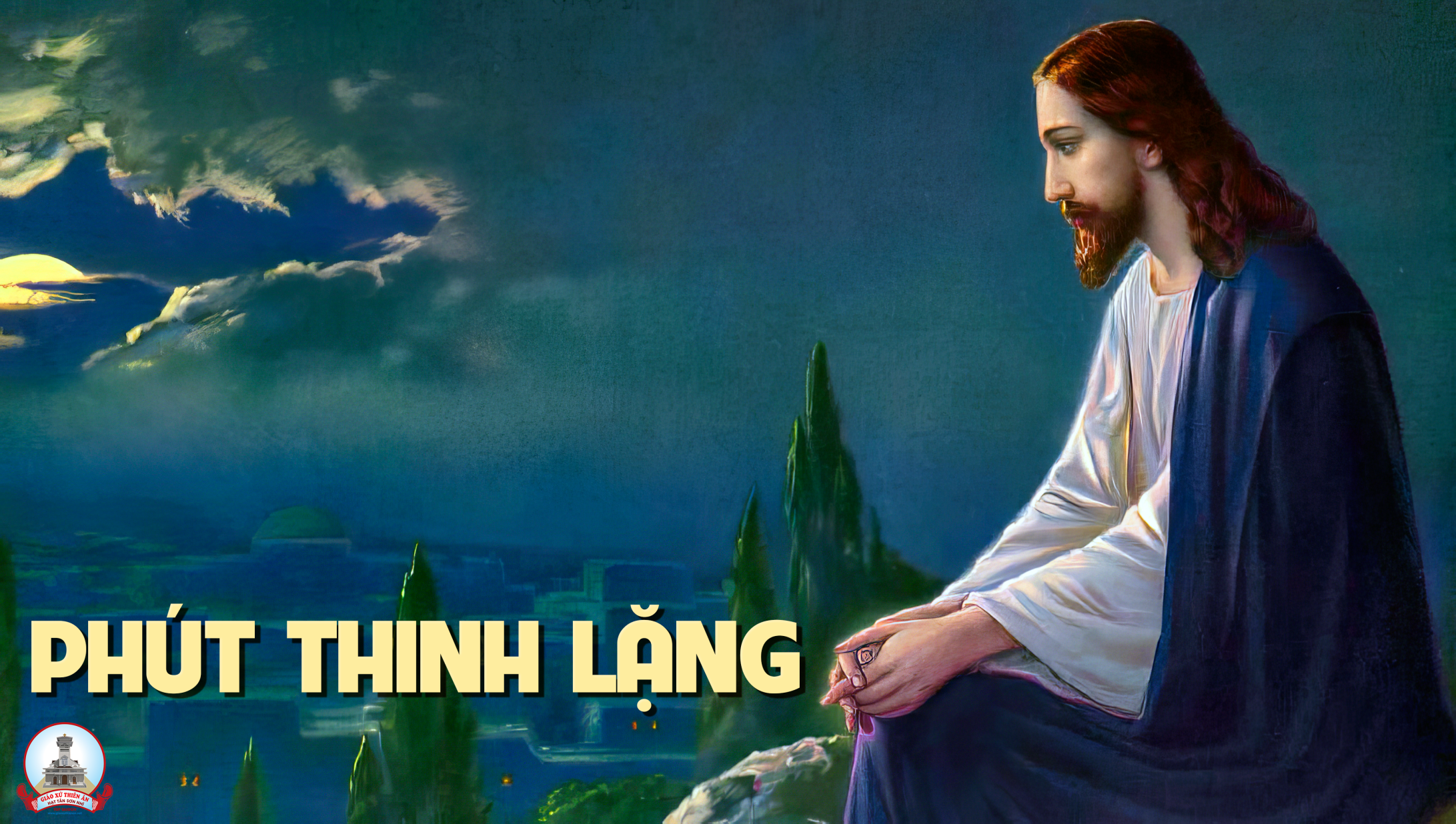 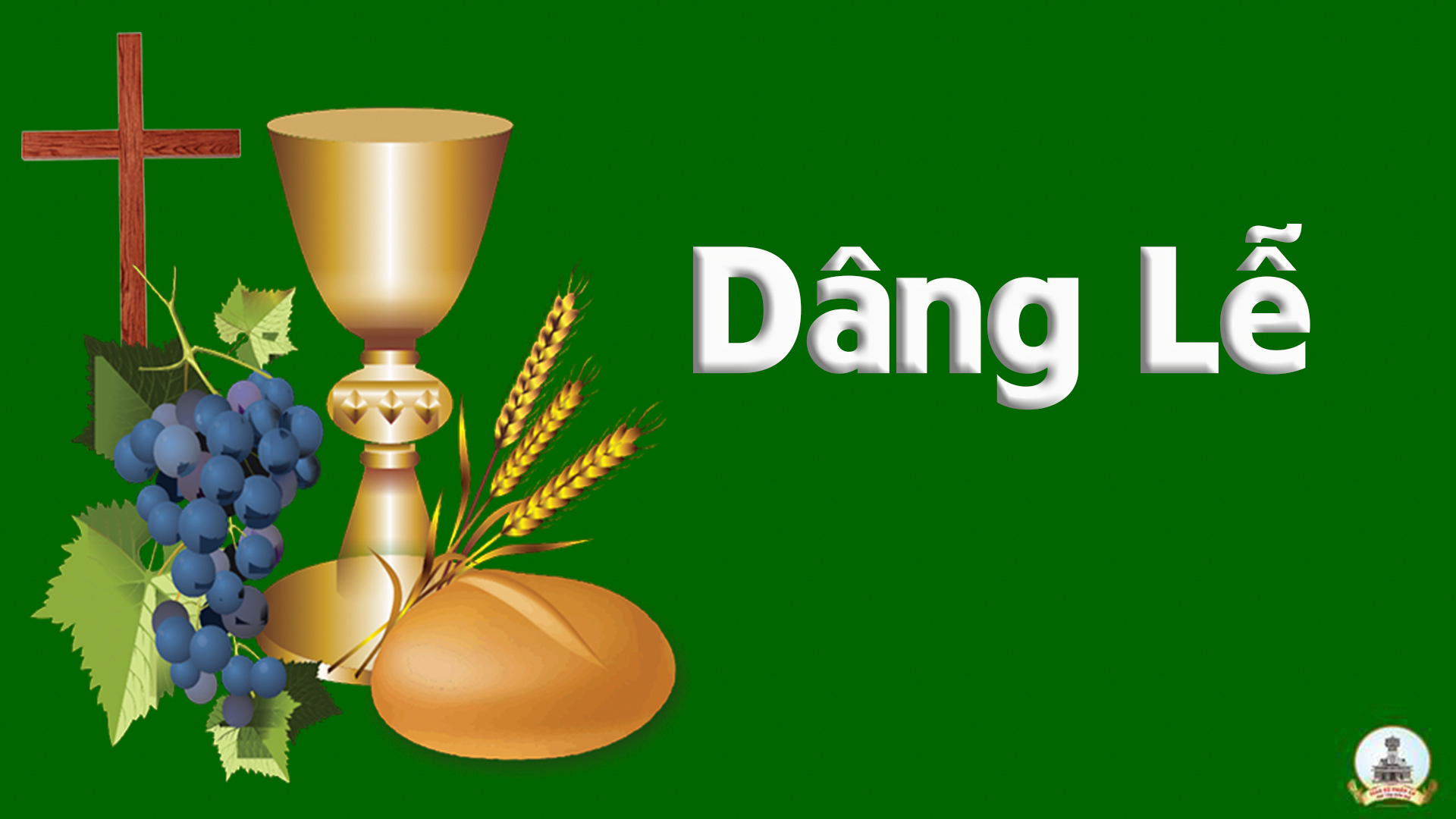 THỨ BẢY
SAU CHÚA NHẬT XV 
THƯỜNG NIÊN
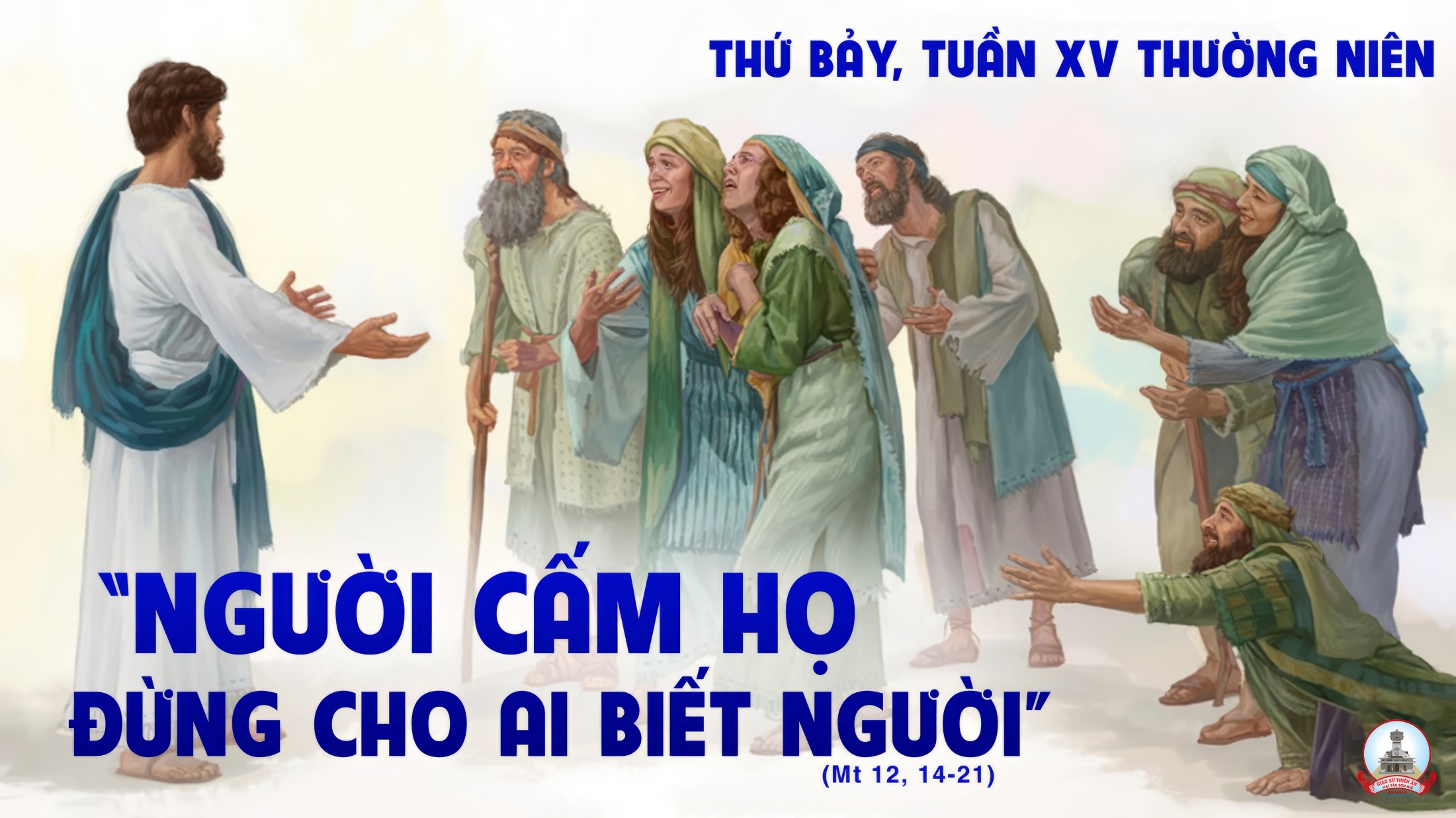 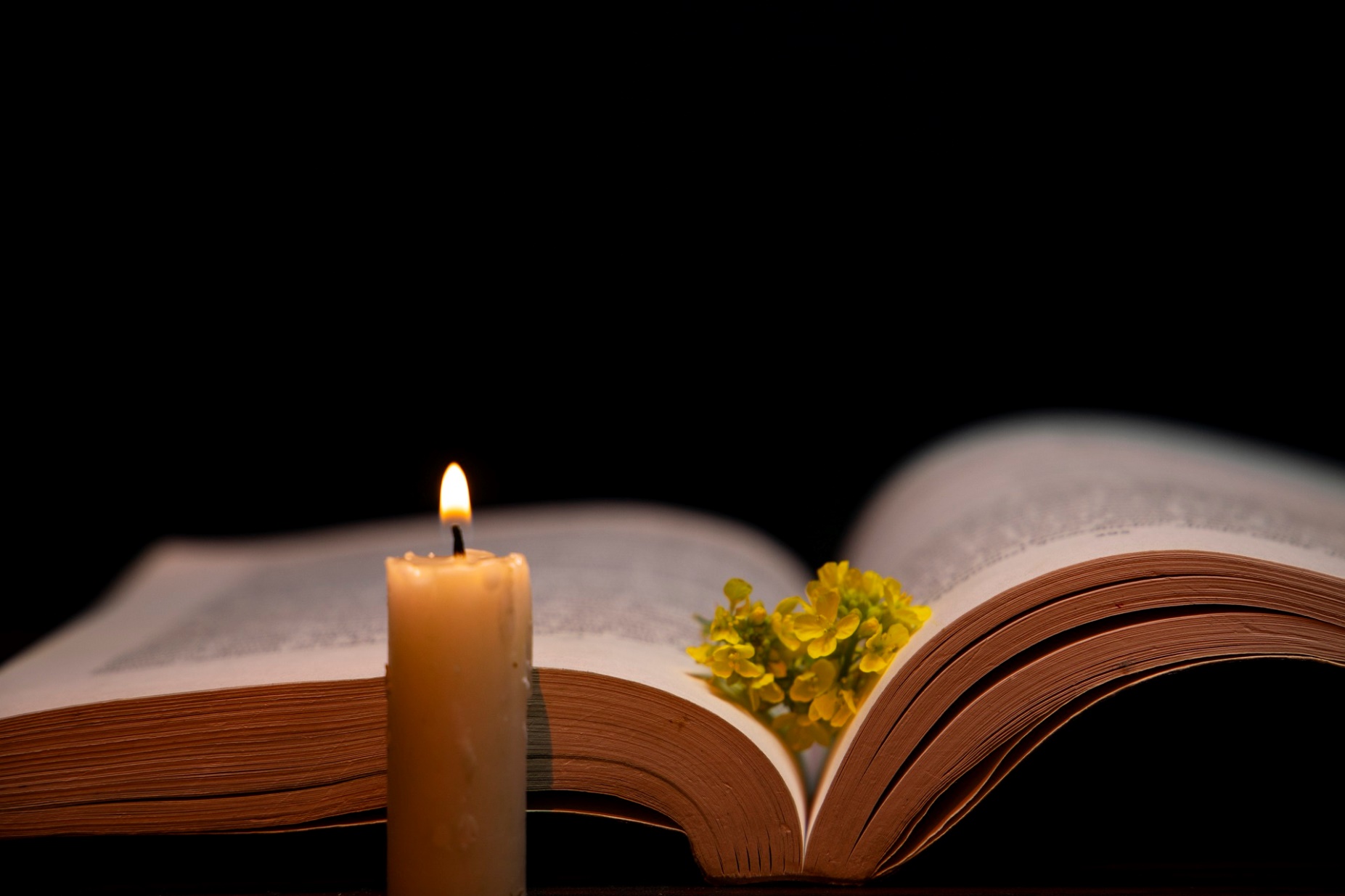 Bài đọc 1Bài trích sách ngôn sứ Mi-kha.
Muốn cánh đồng nào là chúng cướp lấy, muốn ngôi nhà nào là chúng chiếm đoạt.
Đáp ca:
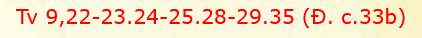 Lạy Chúa, xin đừng quên những người nghèo khổ.
Alleluia-Alleluia:
Trong Đức Ki-tô, Thiên Chúa đã cho thế gian được hoà giải với Người, và giao cho chúng tôi công bố lời hoà giải.
Alleluia:
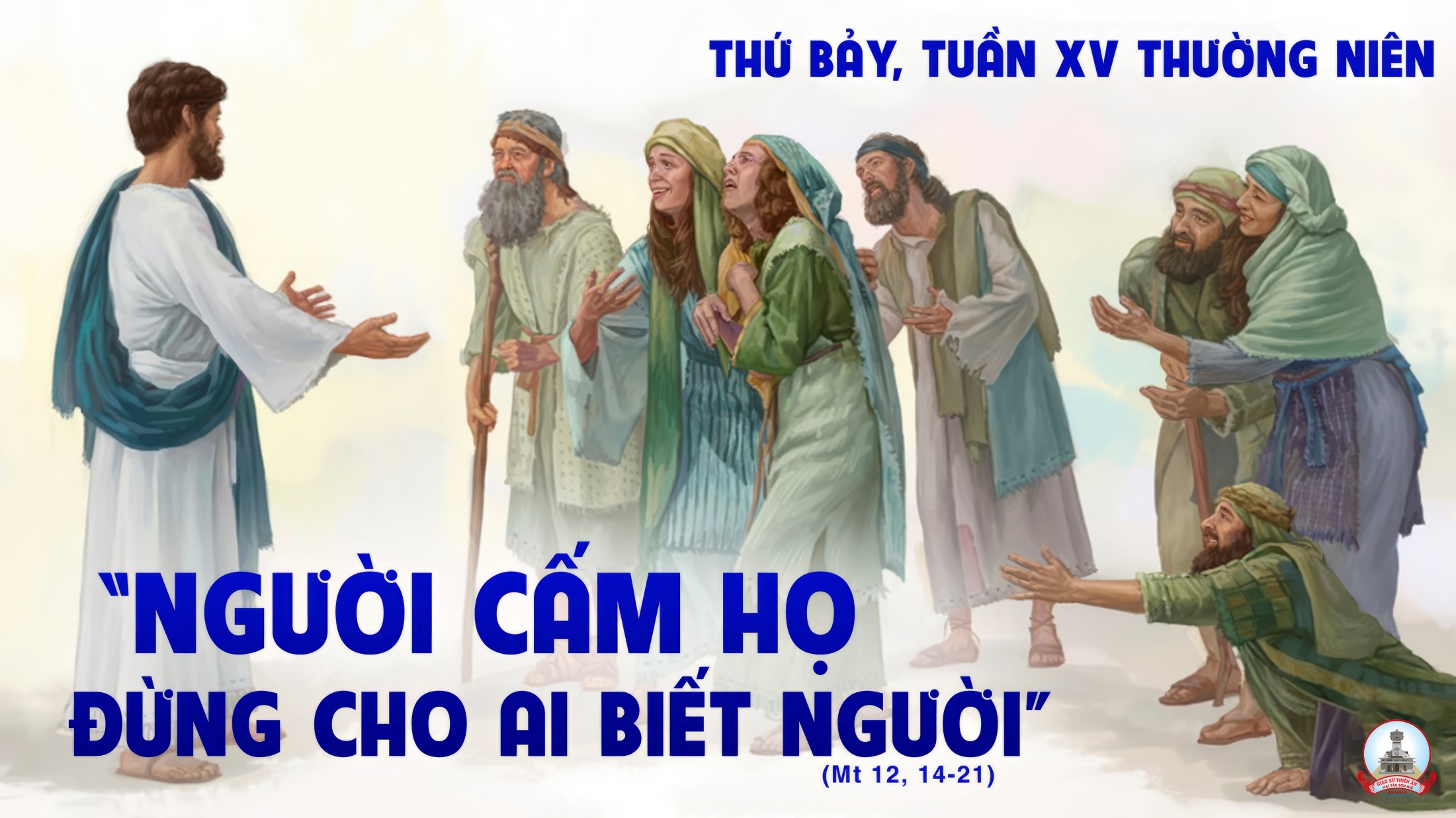 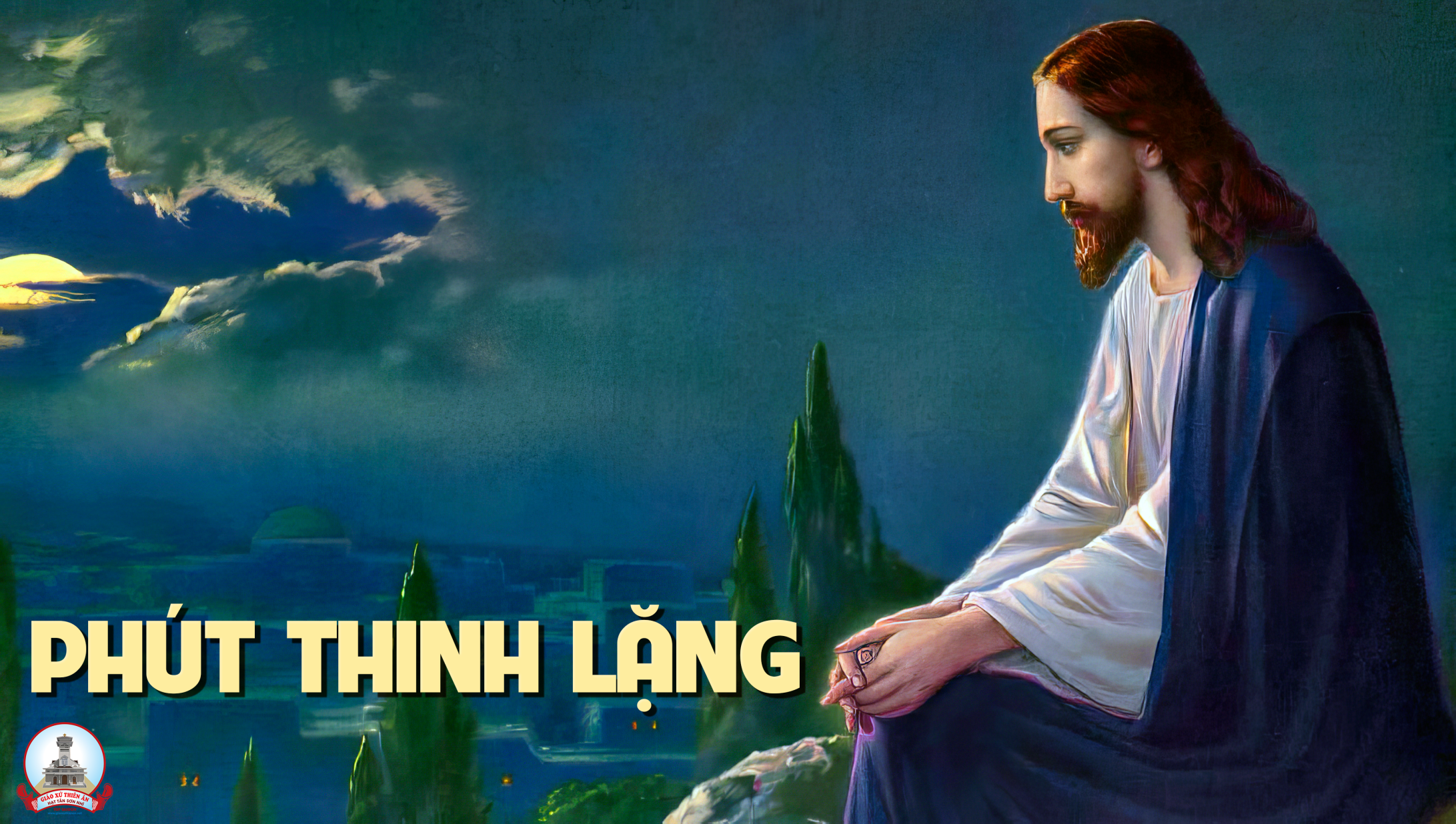 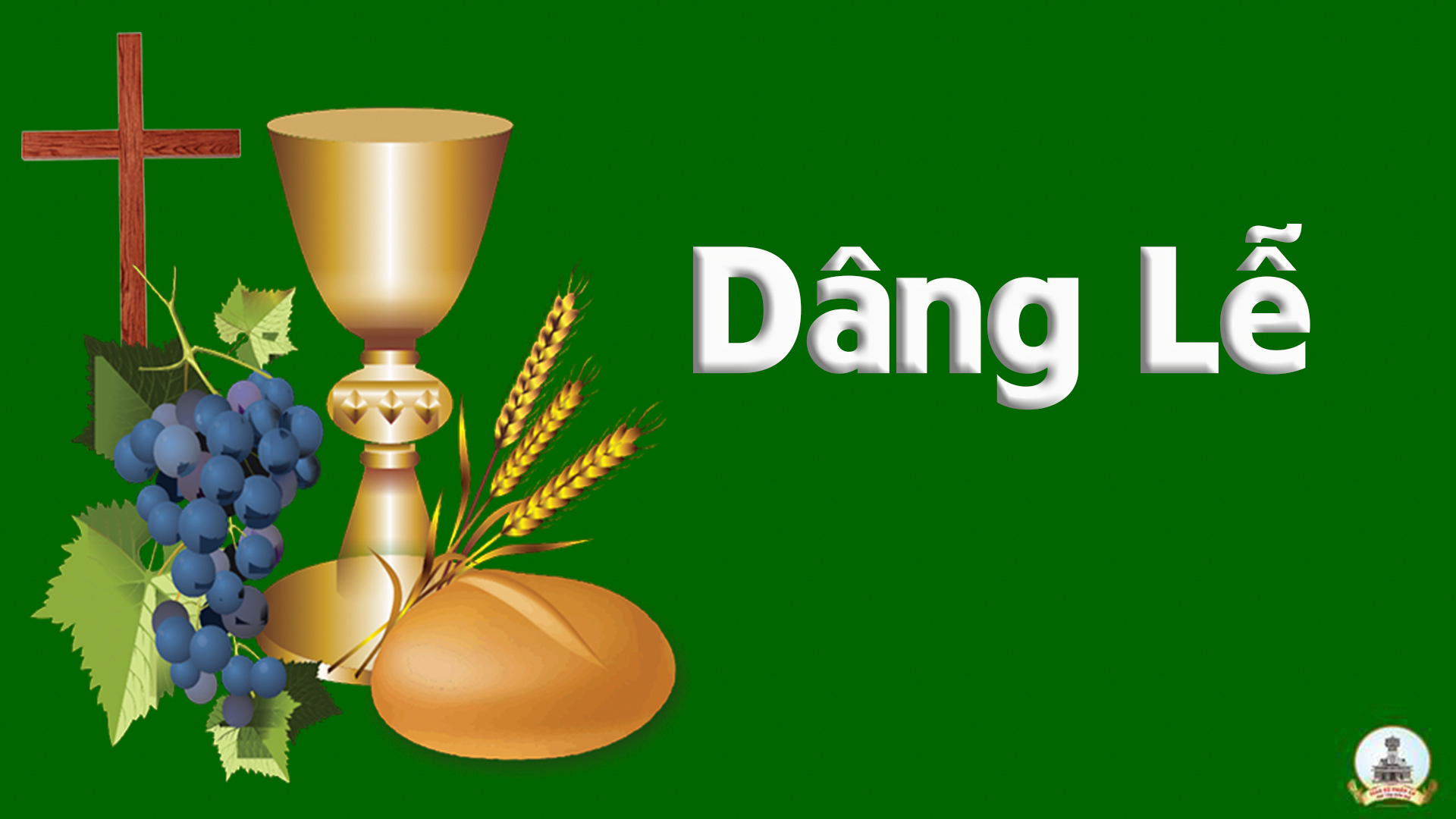